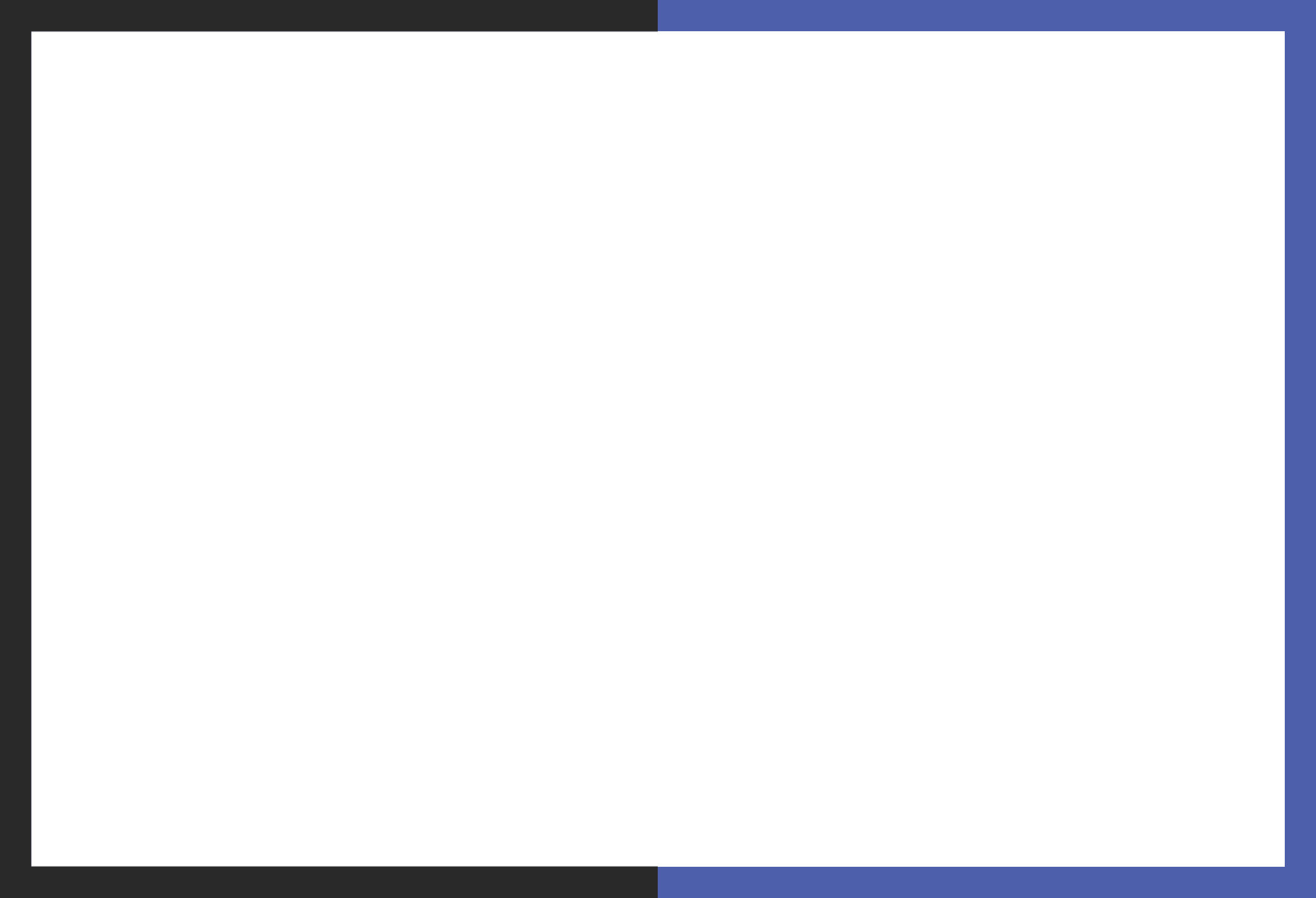 인공지능전기장치정비
파워 윈도우 회로의 흐름과 고장진단

1학년 B반 3조
응웬,경돈,문용,영석
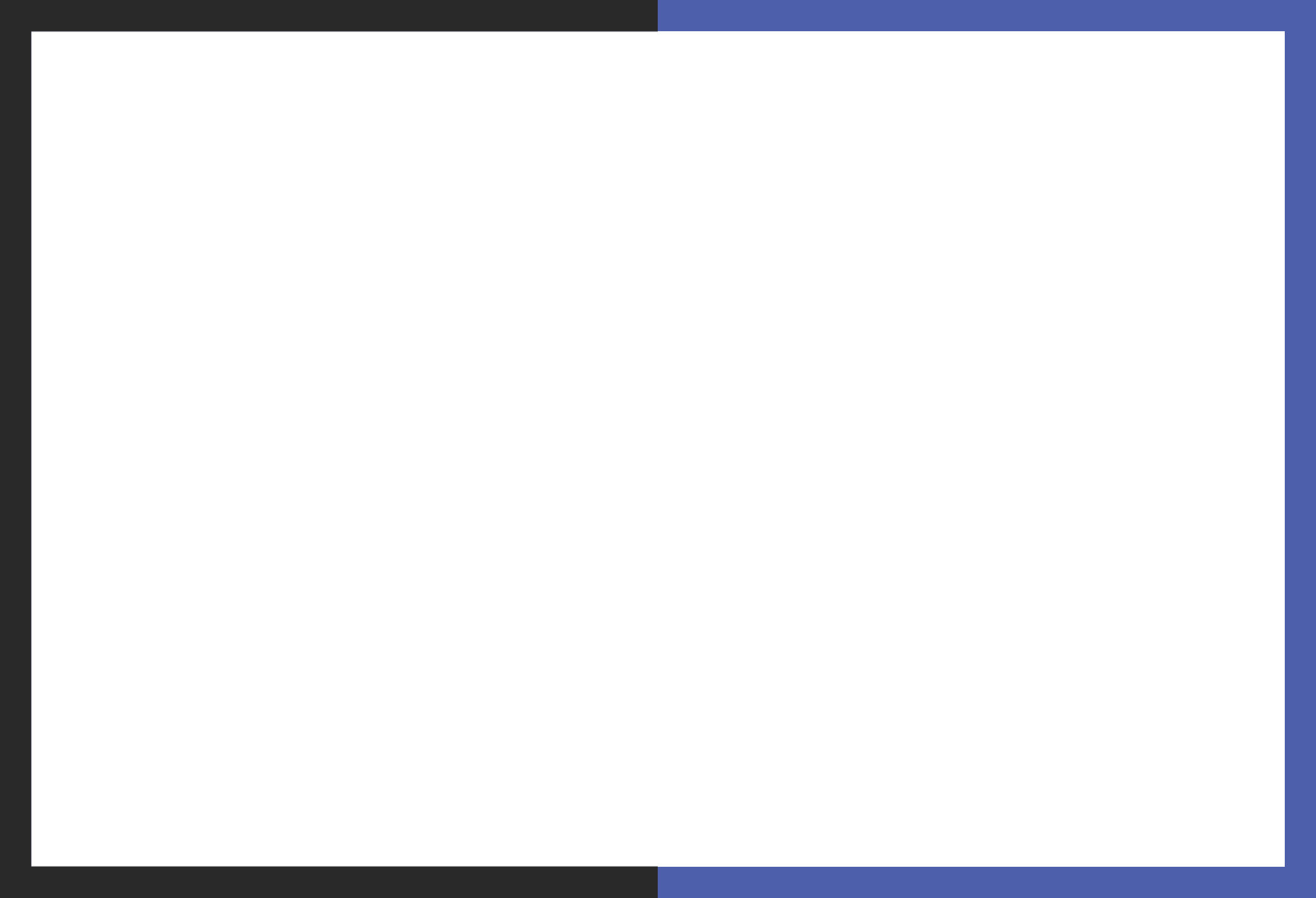 파워윈도
파워 윈도우 시스템 스위치 조작 시 전류 흐름에 대하여 토의 후 정리


고장 증상별 고장 부위를 특정하는 방법 토의 후 정리


고장 증상별 단자 구분법을 이용하여 고장진단하는 방법을 토의 후 정리
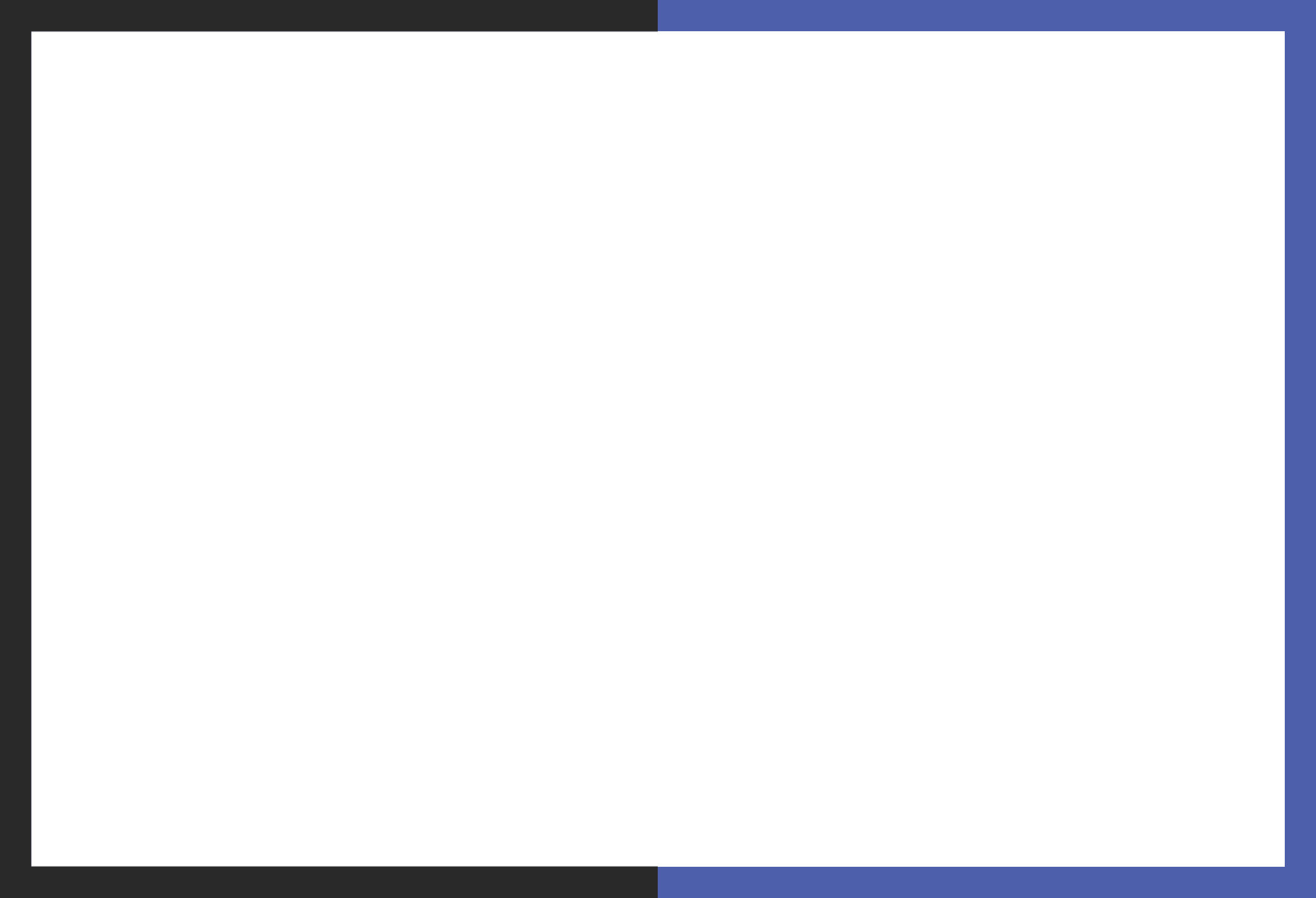 ~
~
~
~
전류의 흐름
Dash board & instrument panel light control
Power window main switch
Power window relay
off
off
up
down
down
up
Lock S/W
off
A
B
Rear window S/W (LH & RH)
IG key
Dash board & instrument panel light control
ETACS
Front window switch(RH)
off
off
up
down
down
up
M
Front window motor(RH)
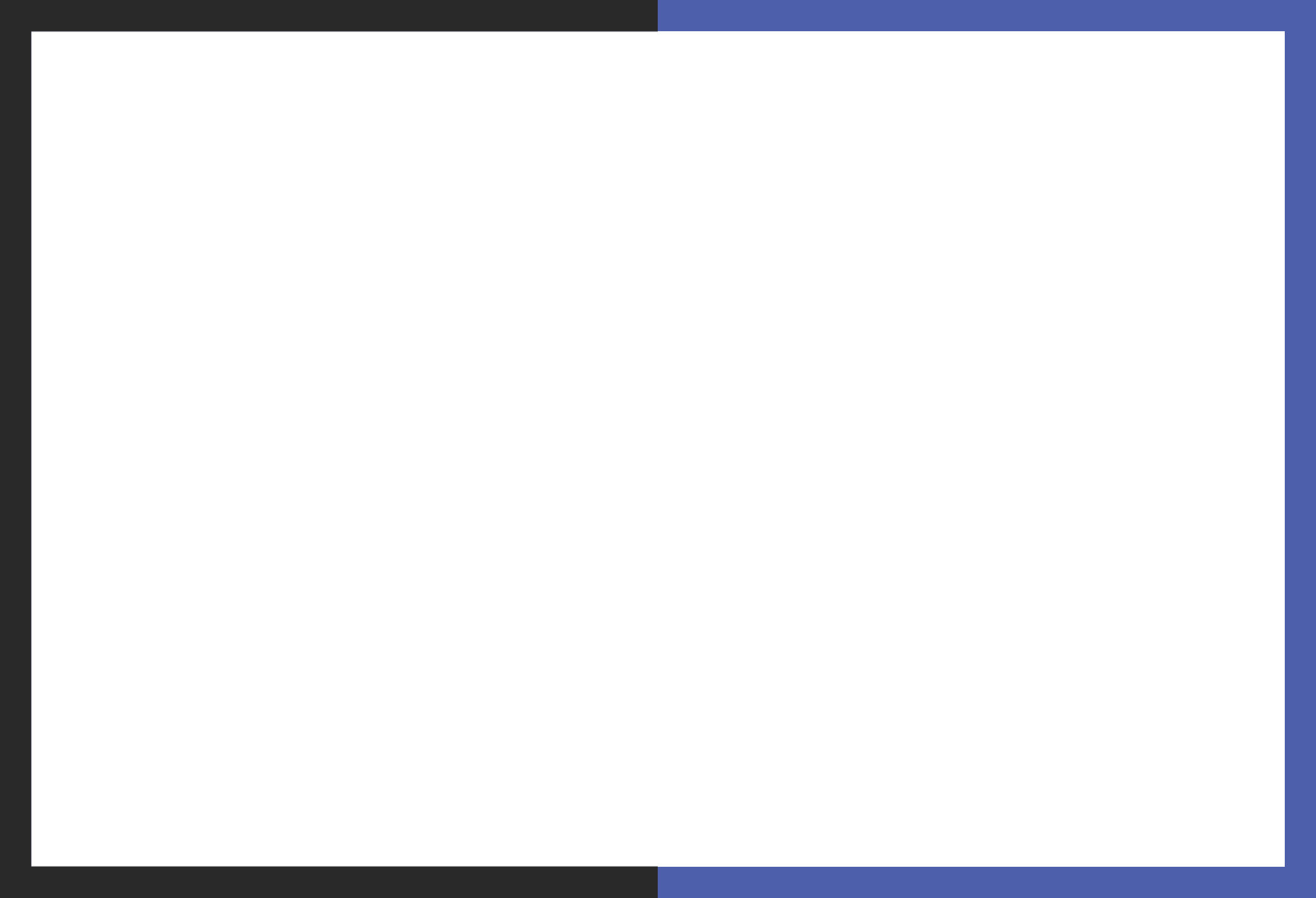 1.제어라인에서 단선된 경우
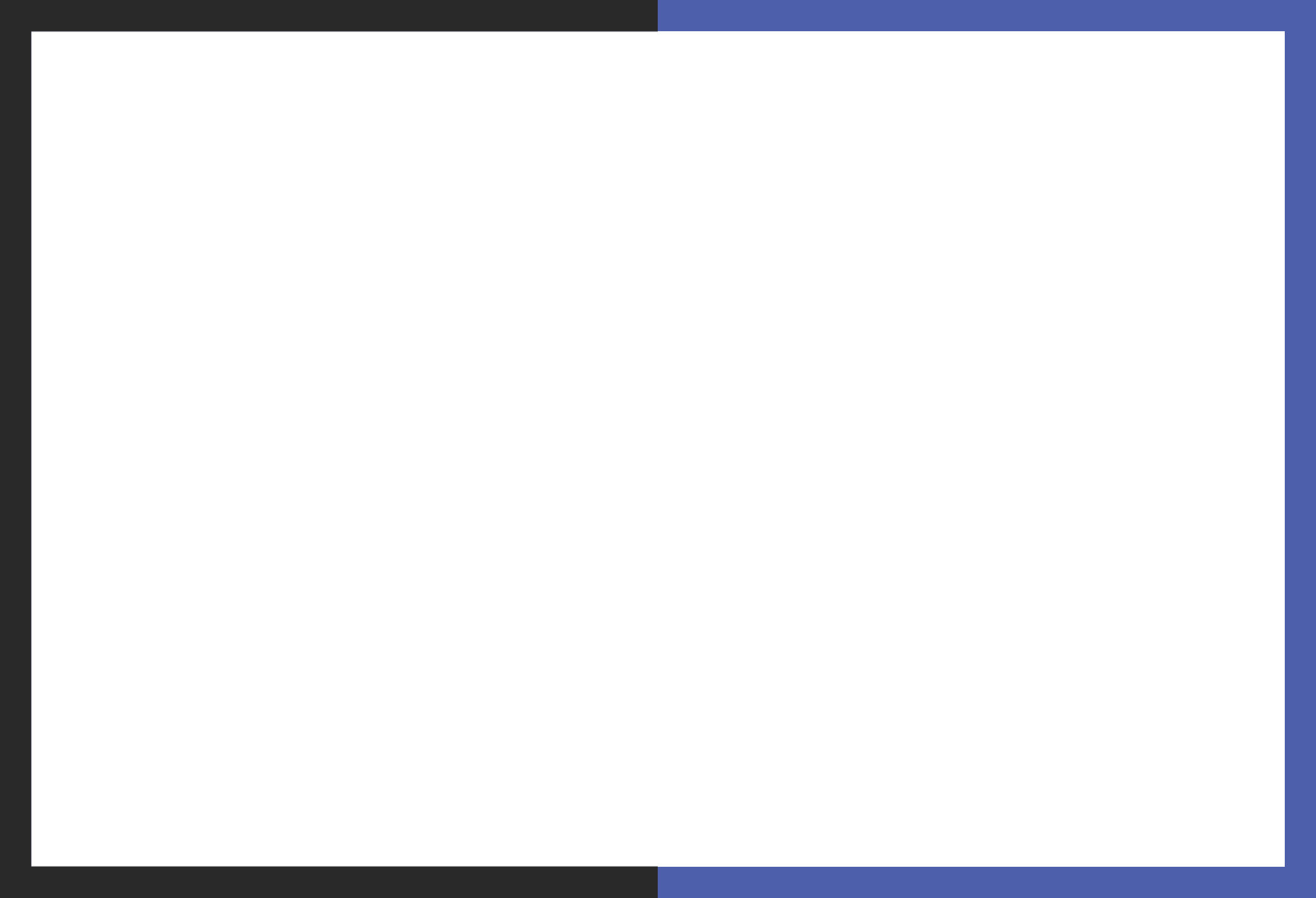 ~
~
~
~
제어라인에서 단선된 경우
(UP)
Dash board & instrument panel light control
Power window main switch
Power window relay
off
off
up
down
down
up
Lock S/W
off
A
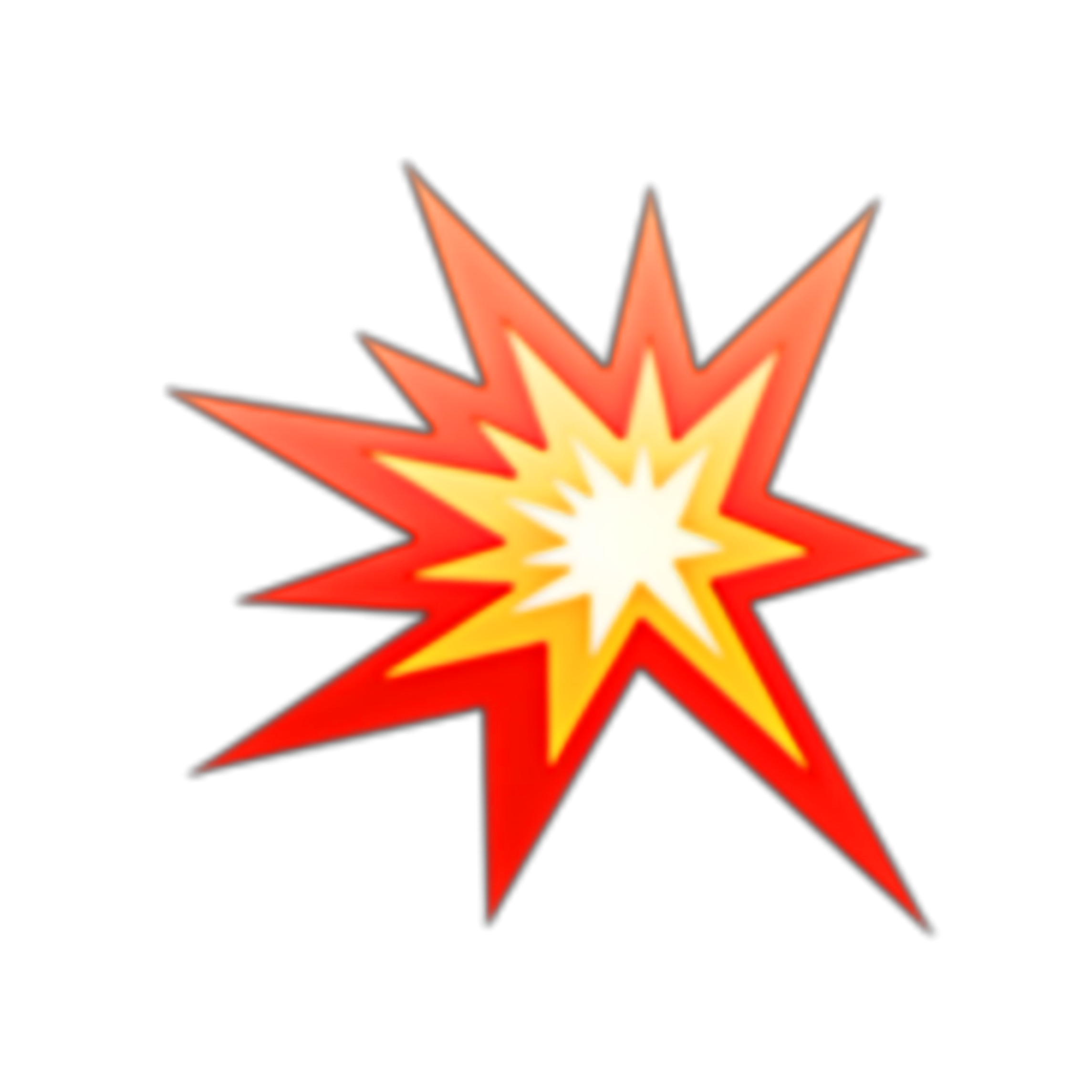 B
Rear window S/W (LH & RH)
IG key
Dash board & instrument panel light control
ETACS
Front window switch(RH)
off
off
up
down
down
up
M
Front window motor(RH)
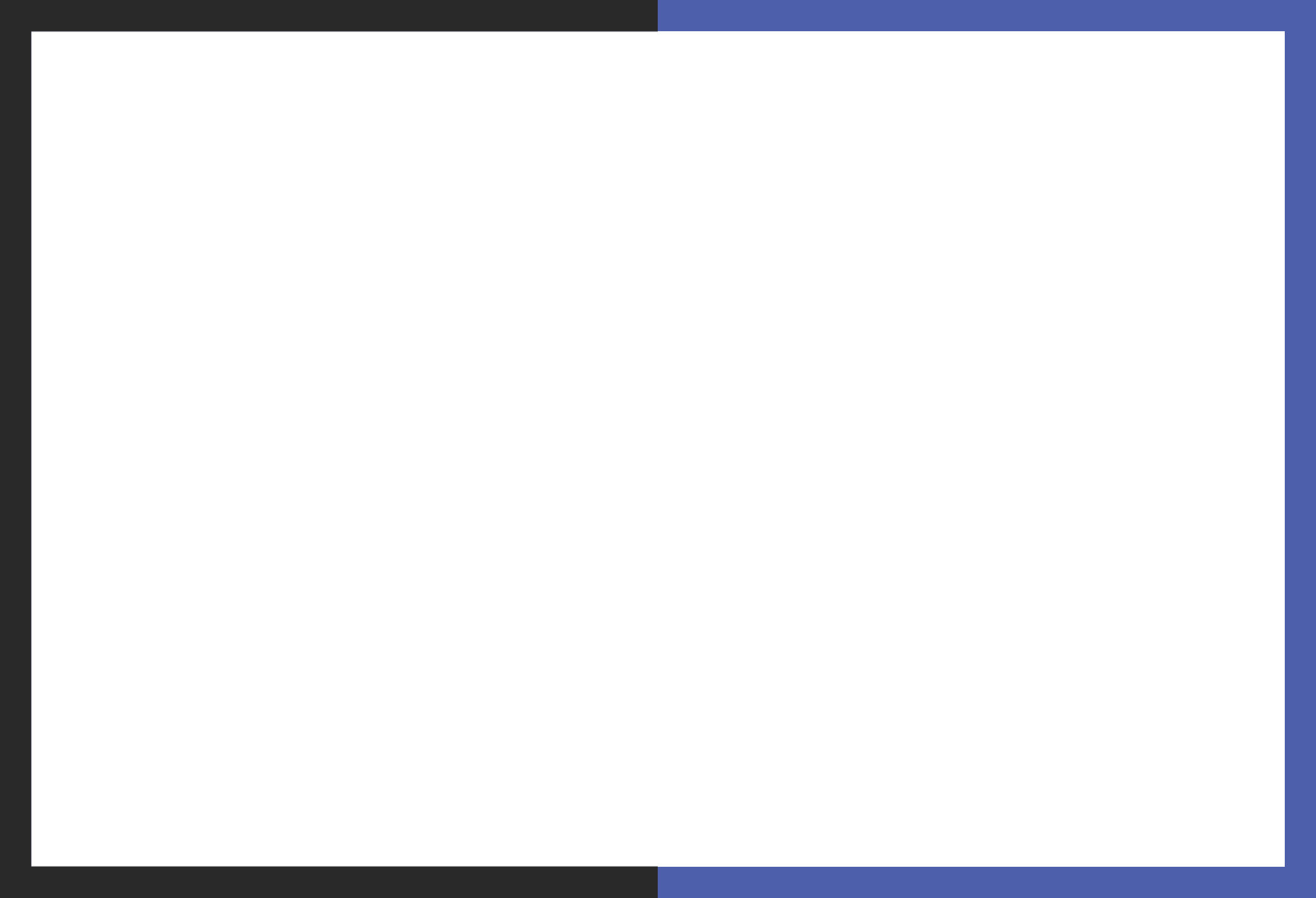 ~
~
~
~
제어라인에서 단선된 경우
(DOWN)
Dash board & instrument panel light control
Power window main switch
Power window relay
off
off
up
down
down
up
Lock S/W
off
A
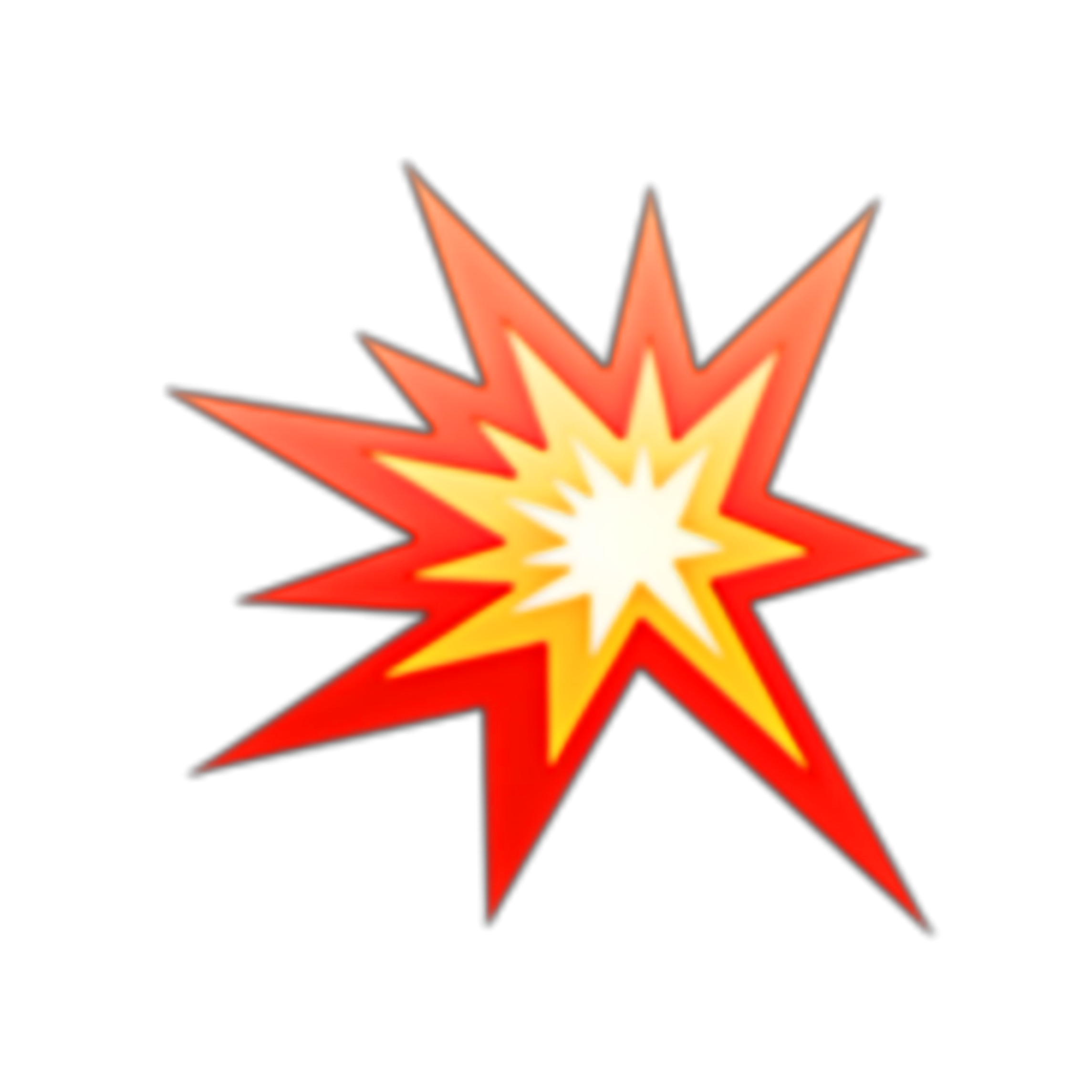 B
Rear window S/W (LH & RH)
IG key
Dash board & instrument panel light control
ETACS
Front window switch(RH)
off
off
up
down
down
up
M
Front window motor(RH)
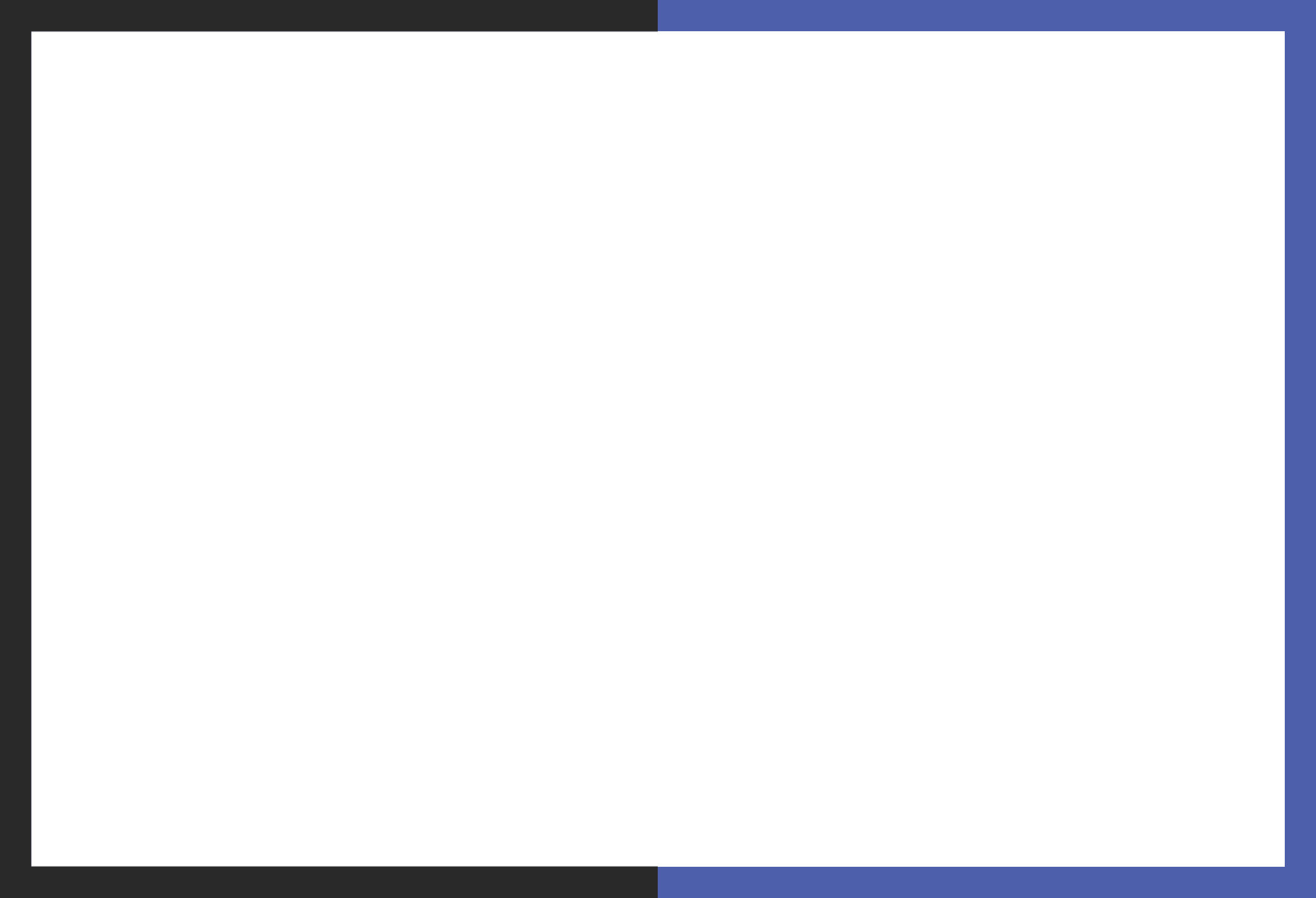 ~
~
~
~
동반석 스위치와
모터사이 단선
Dash board & instrument panel light control
Power window main switch
Power window relay
off
off
up
down
down
up
Lock S/W
off
A
B
Rear window S/W (LH & RH)
IG key
Dash board & instrument panel light control
ETACS
Front window switch(RH)
off
off
up
down
down
up
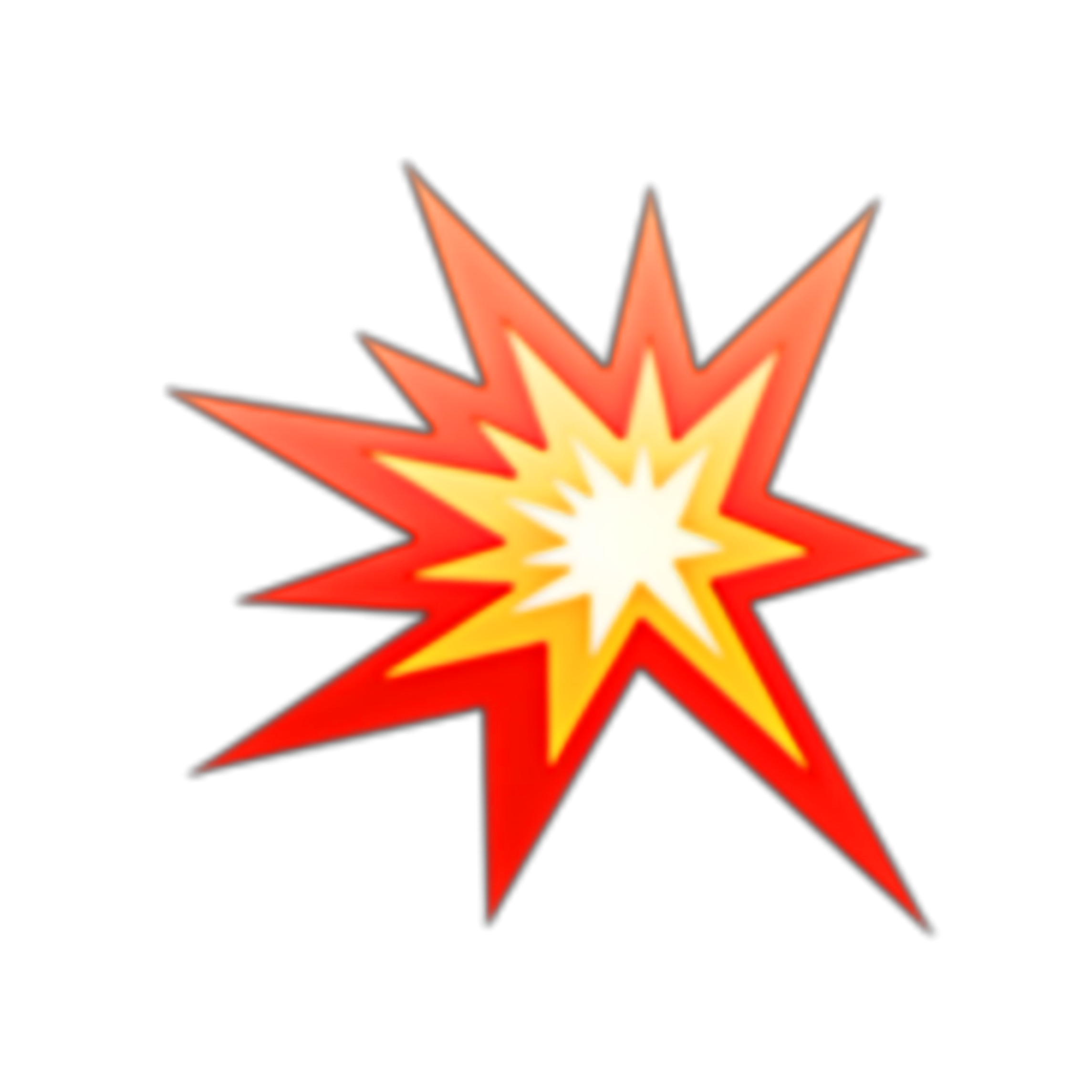 M
Front window motor(RH)
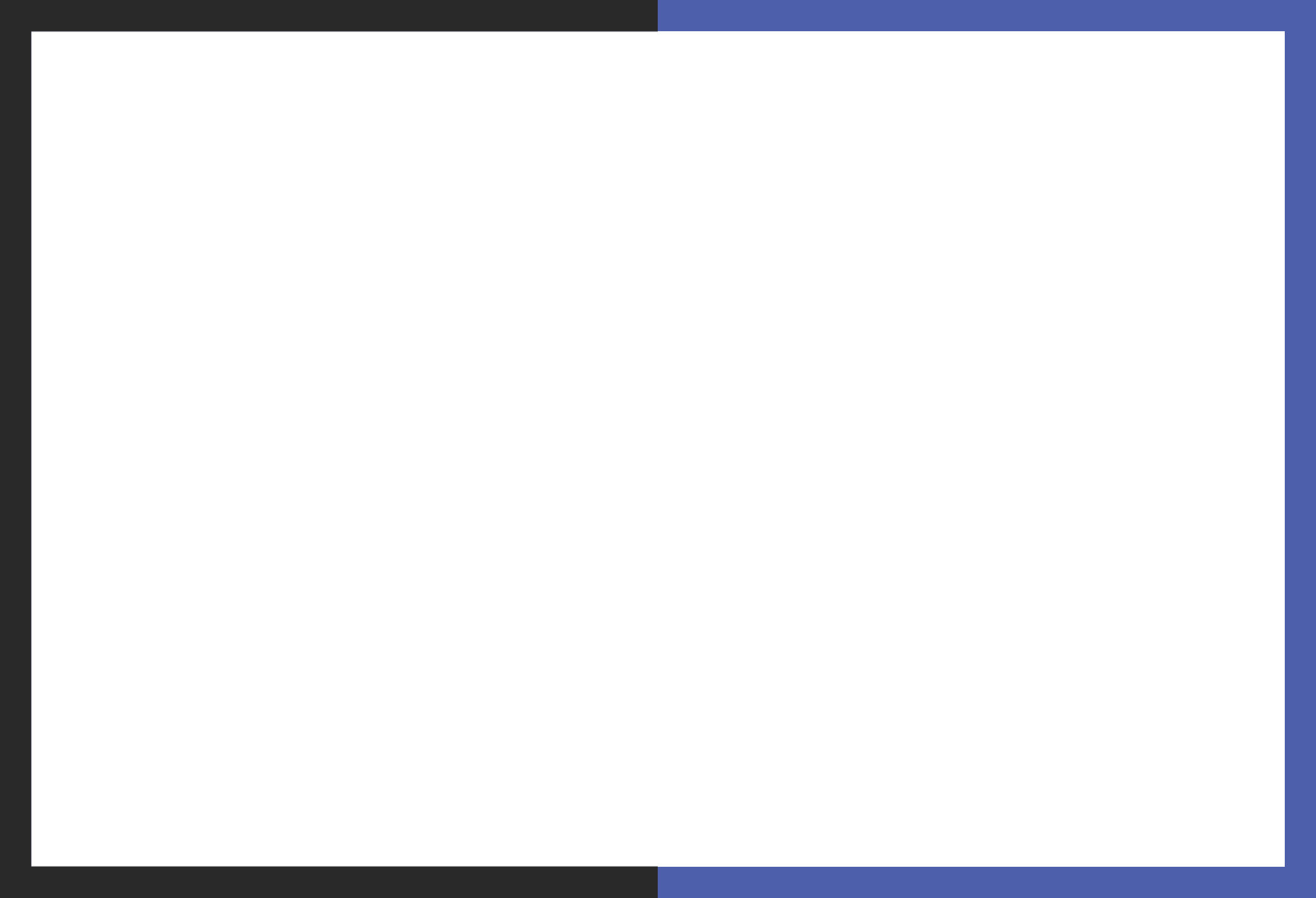 ~
~
~
~
동반석 스위치와
모터사이 단선
Dash board & instrument panel light control
Power window main switch
Power window relay
off
off
up
down
down
up
Lock S/W
off
A
B
Rear window S/W (LH & RH)
IG key
Dash board & instrument panel light control
ETACS
Front window switch(RH)
off
off
down
up
down
up
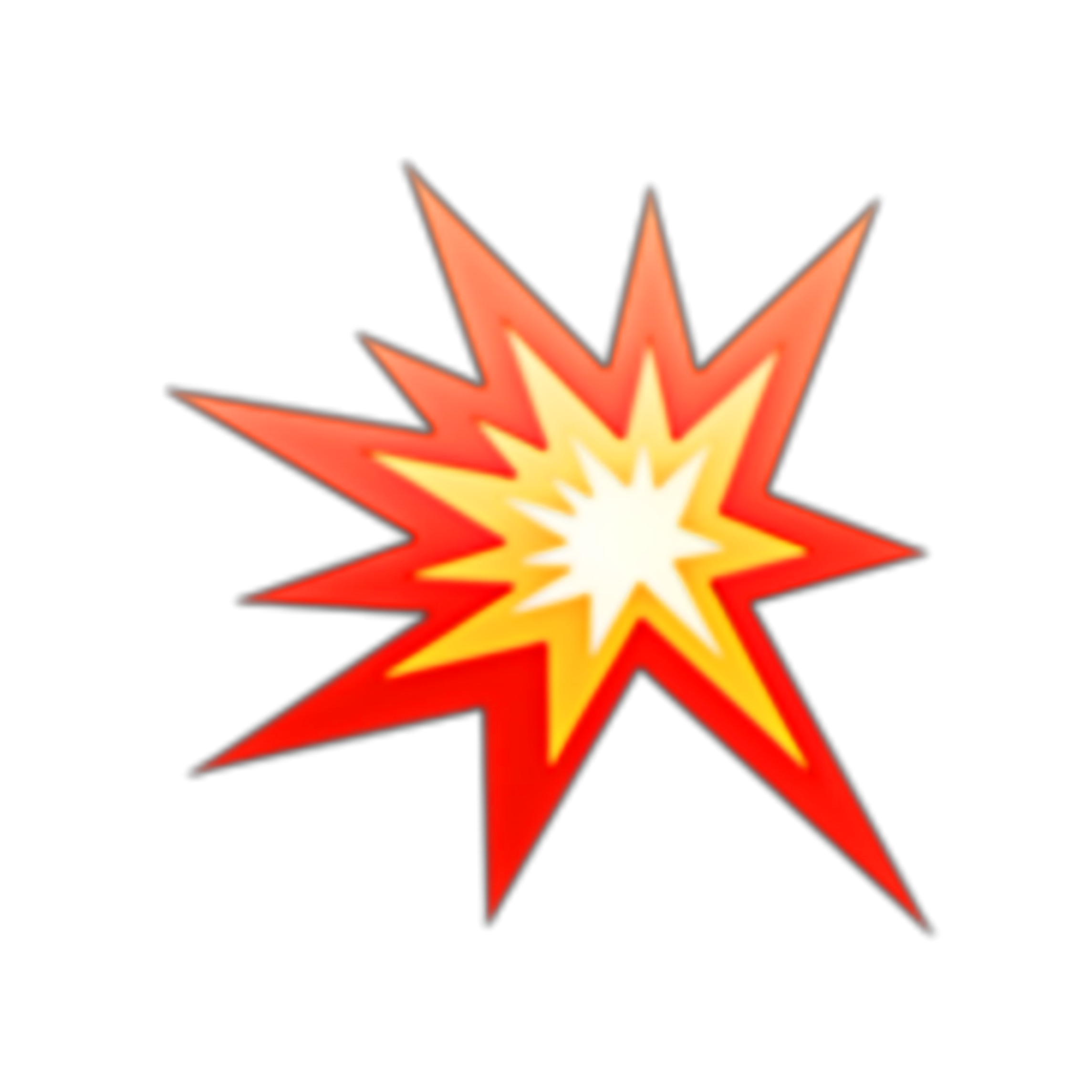 M
Front window motor(RH)
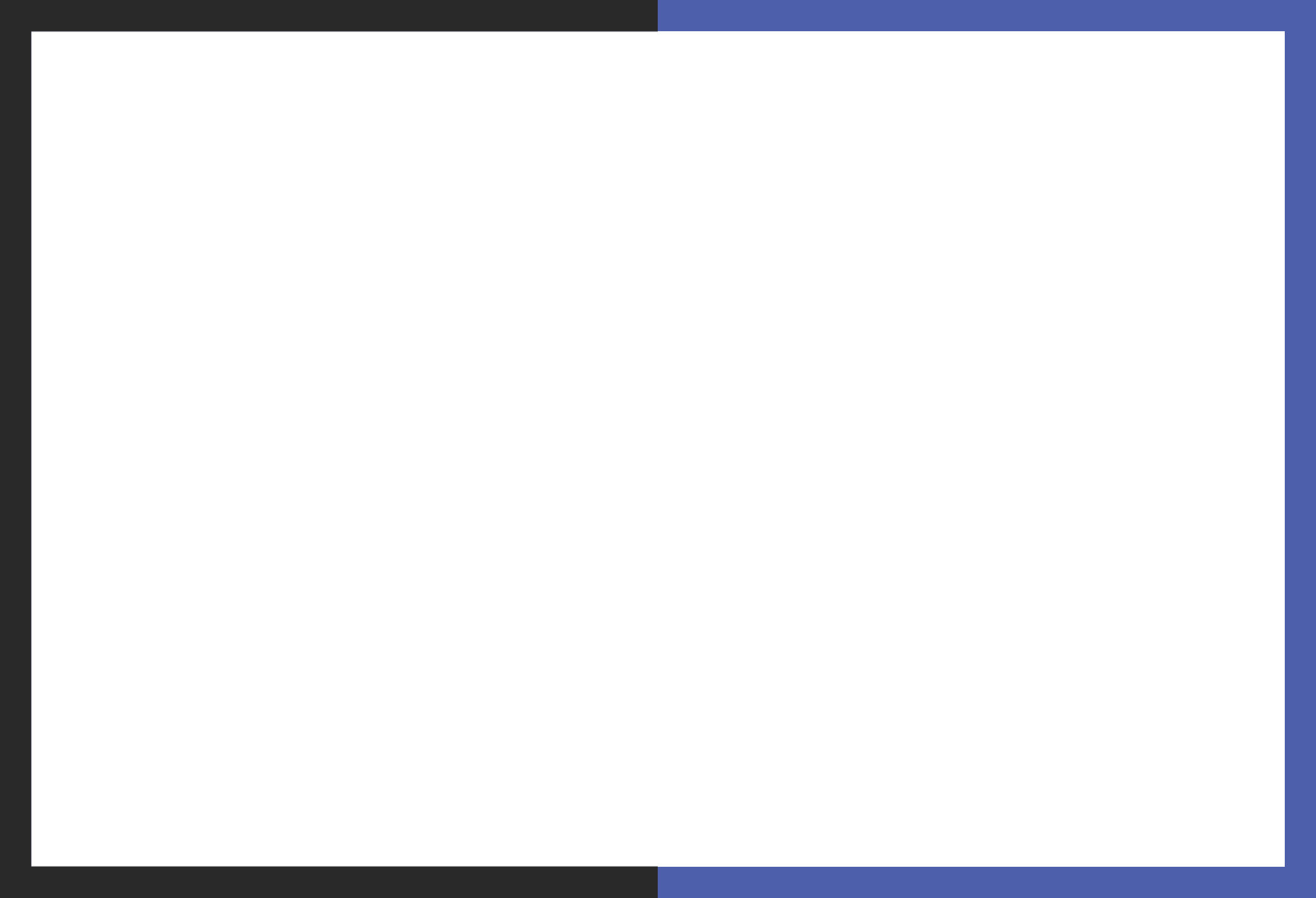 2.제어라인에서 접지와 단락된 경우
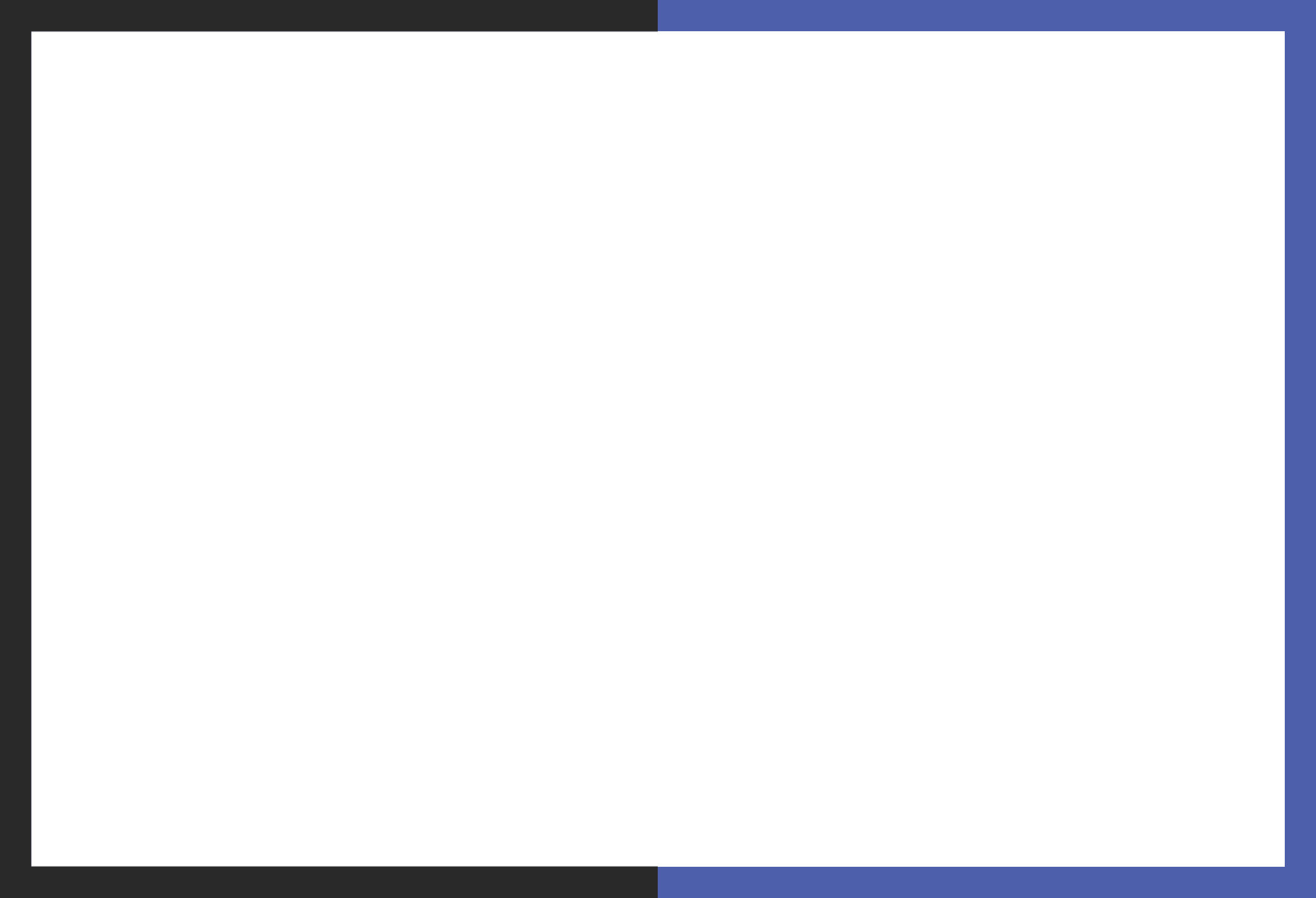 ~
~
~
~
UP제어라인과 
차체간의 단락 때
메인 S/W에서 제어
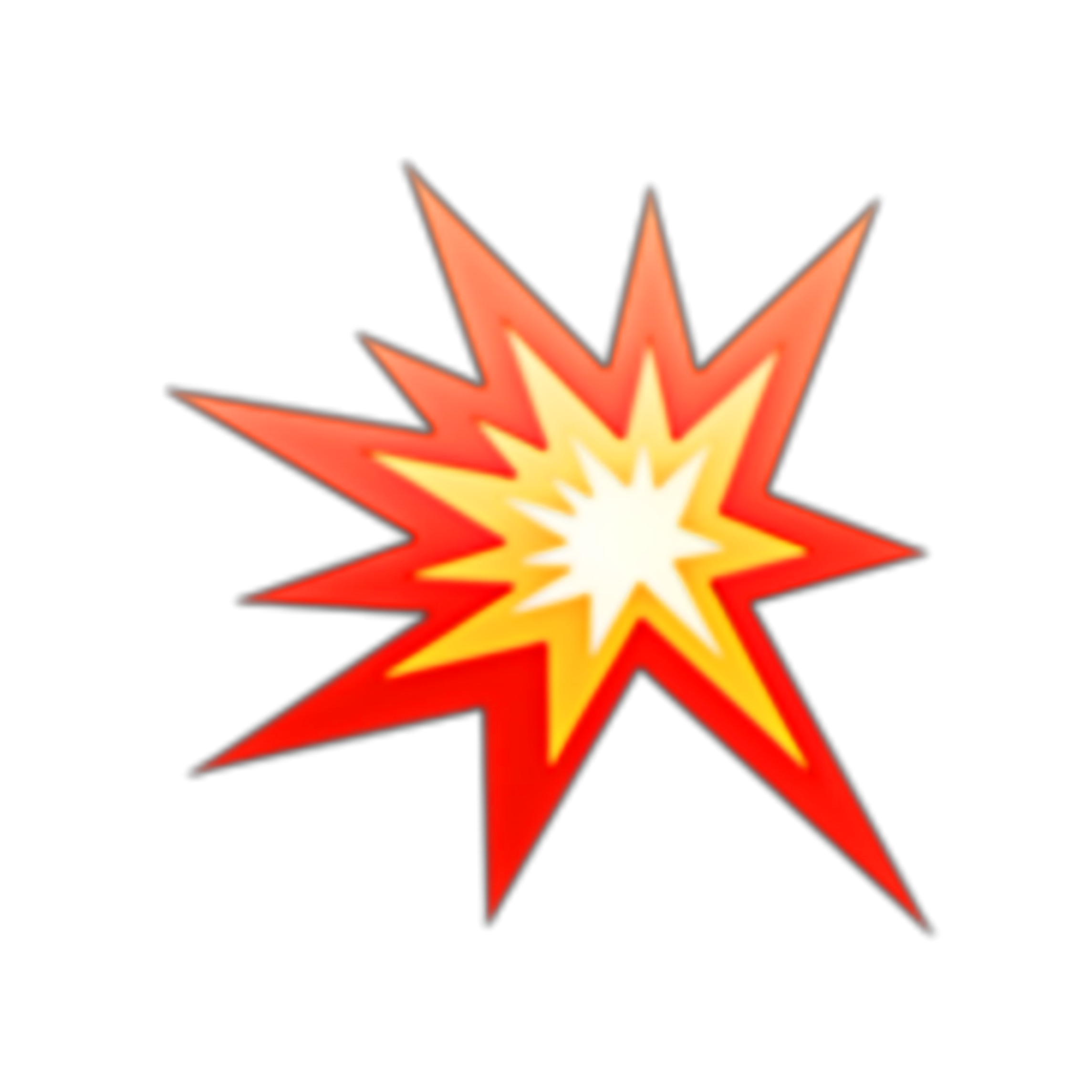 Dash board & instrument panel light control
Power window main switch
Power window relay
off
off
up
down
down
up
Lock S/W
off
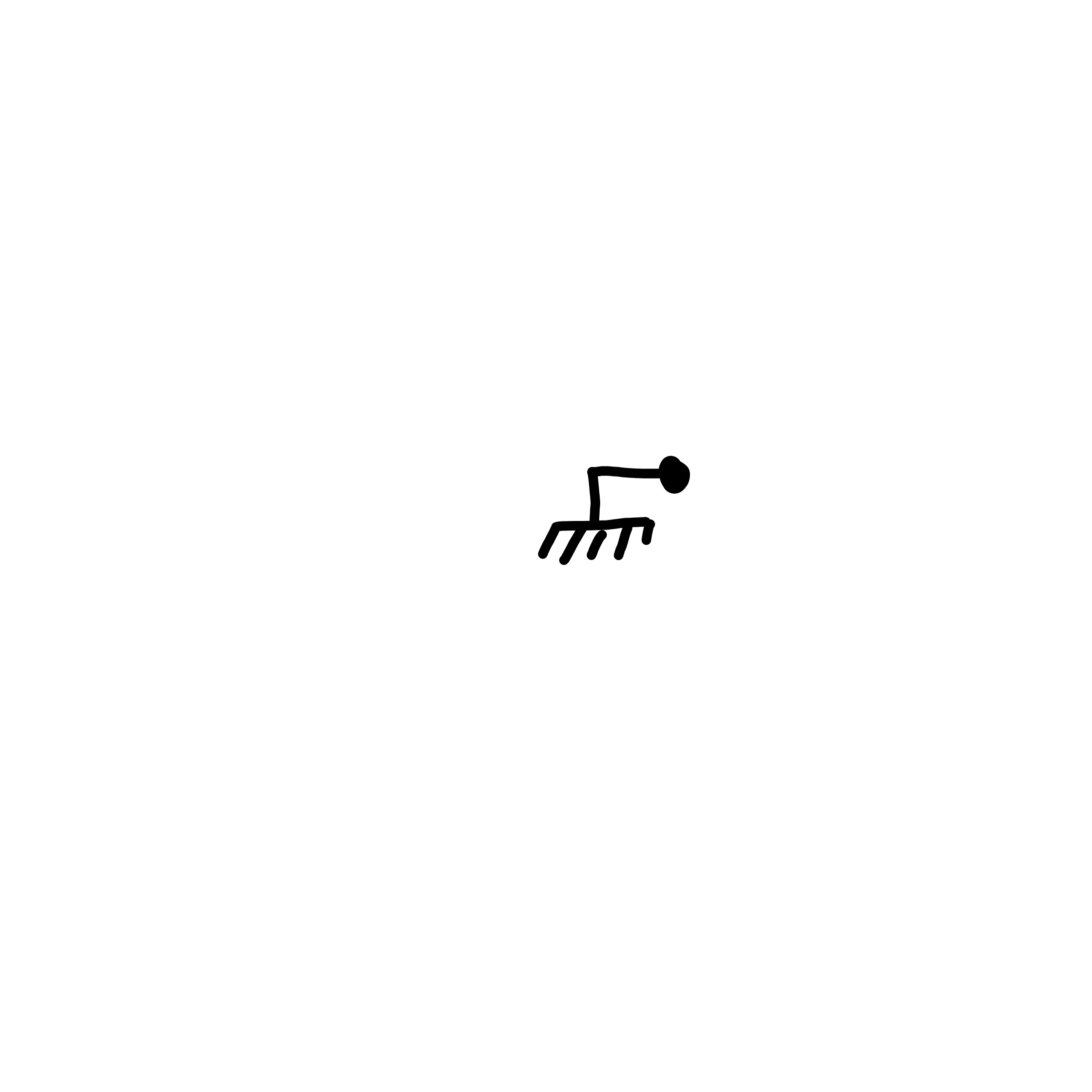 A
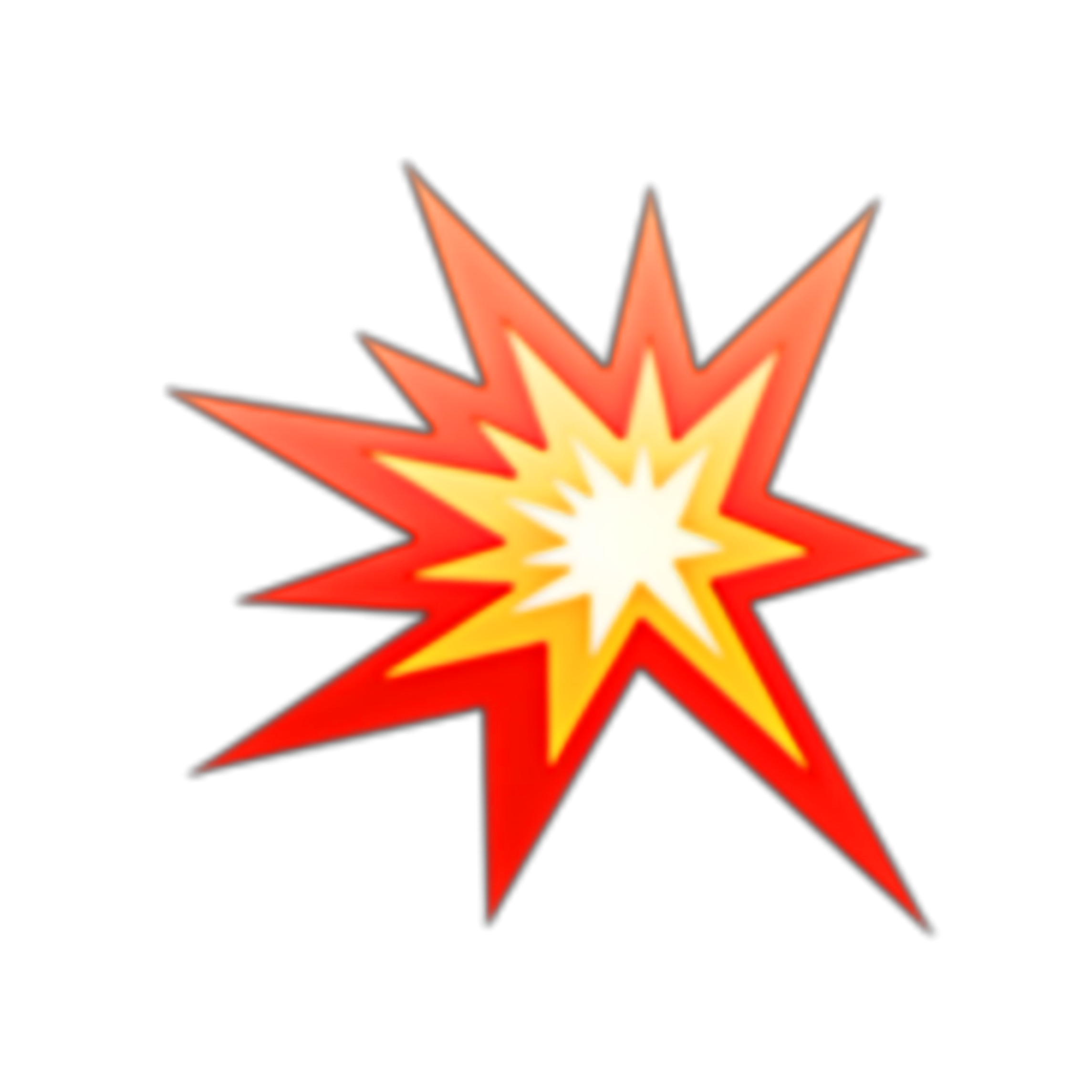 B
Rear window S/W (LH & RH)
IG key
Dash board & instrument panel light control
ETACS
Front window switch(RH)
off
off
up
down
down
up
M
Front window motor(RH)
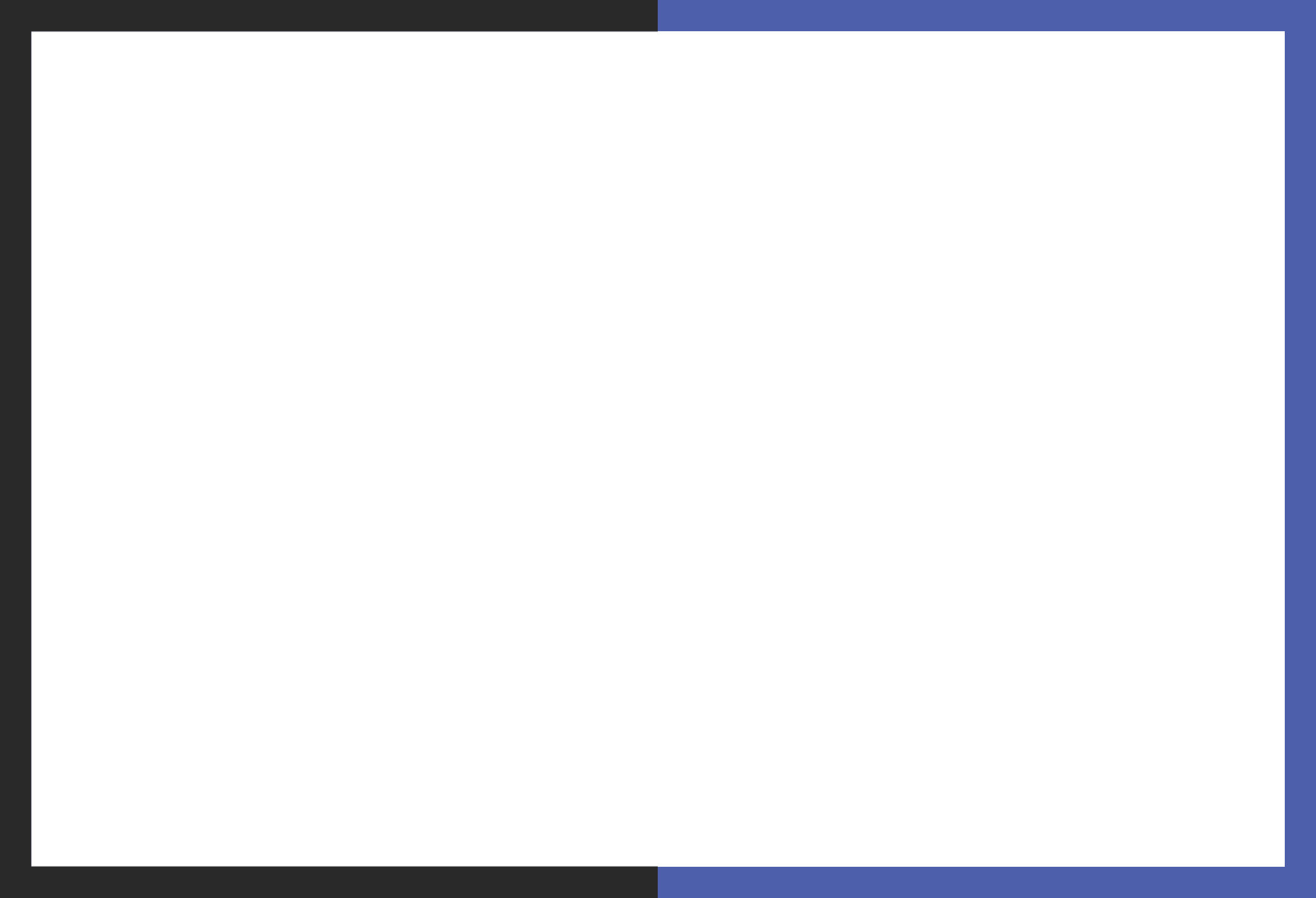 ~
~
~
~
Up제어라인과
차체간의 단락때
동반석 S/W에서 제어
Dash board & instrument panel light control
Power window main switch
Power window relay
off
off
up
down
down
up
Lock S/W
off
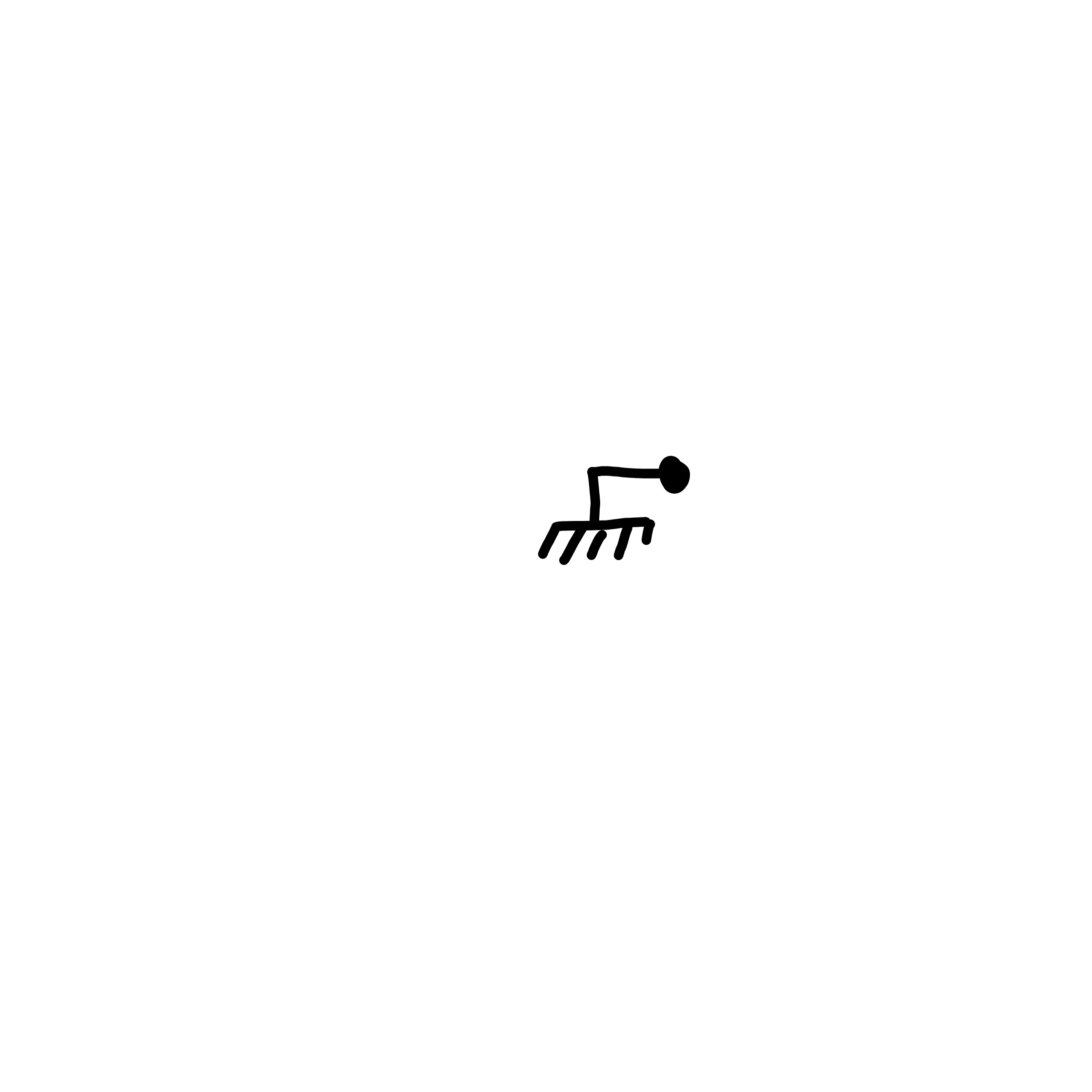 A
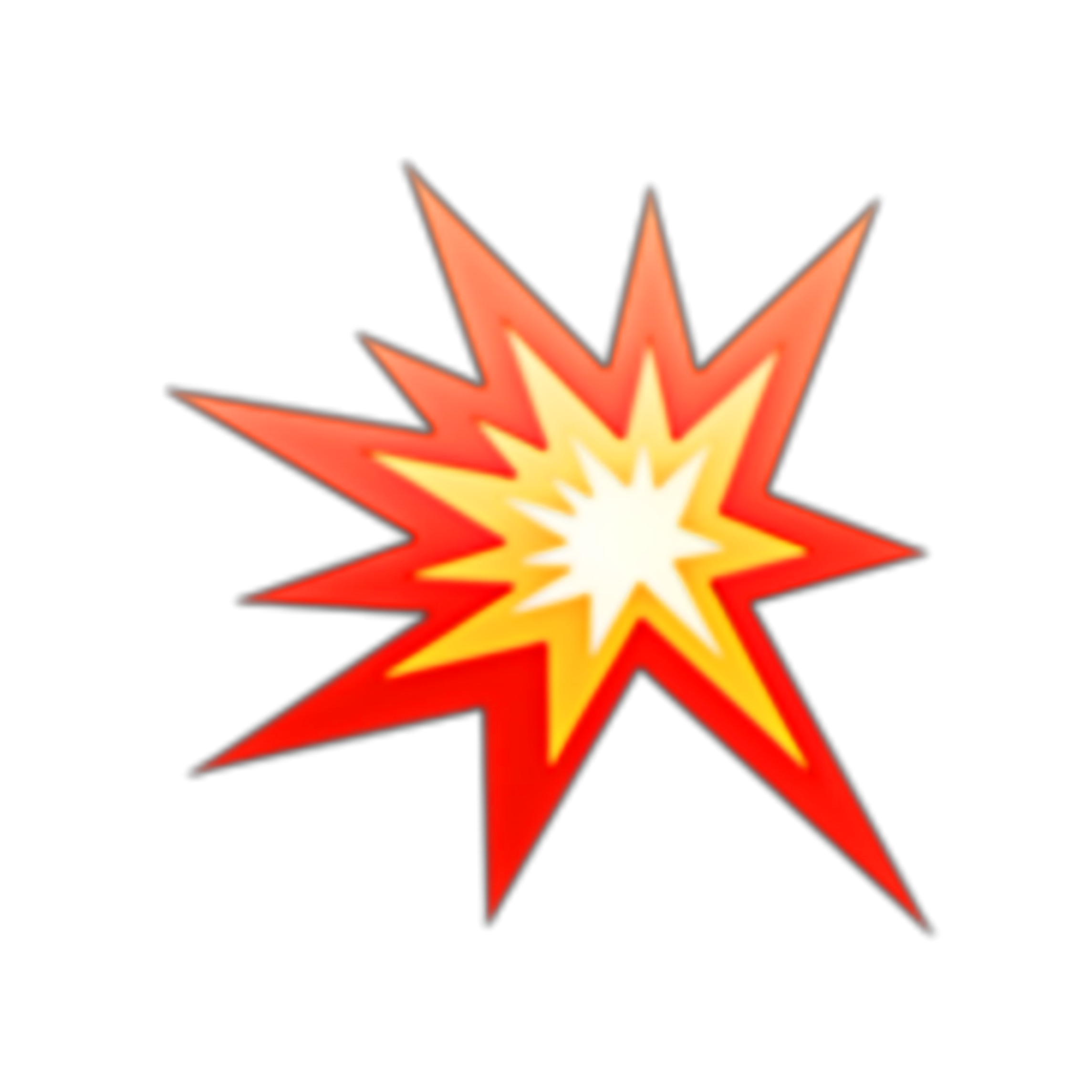 B
Rear window S/W (LH & RH)
IG key
Dash board & instrument panel light control
ETACS
Front window switch(RH)
off
off
up
down
down
up
M
Front window motor(RH)
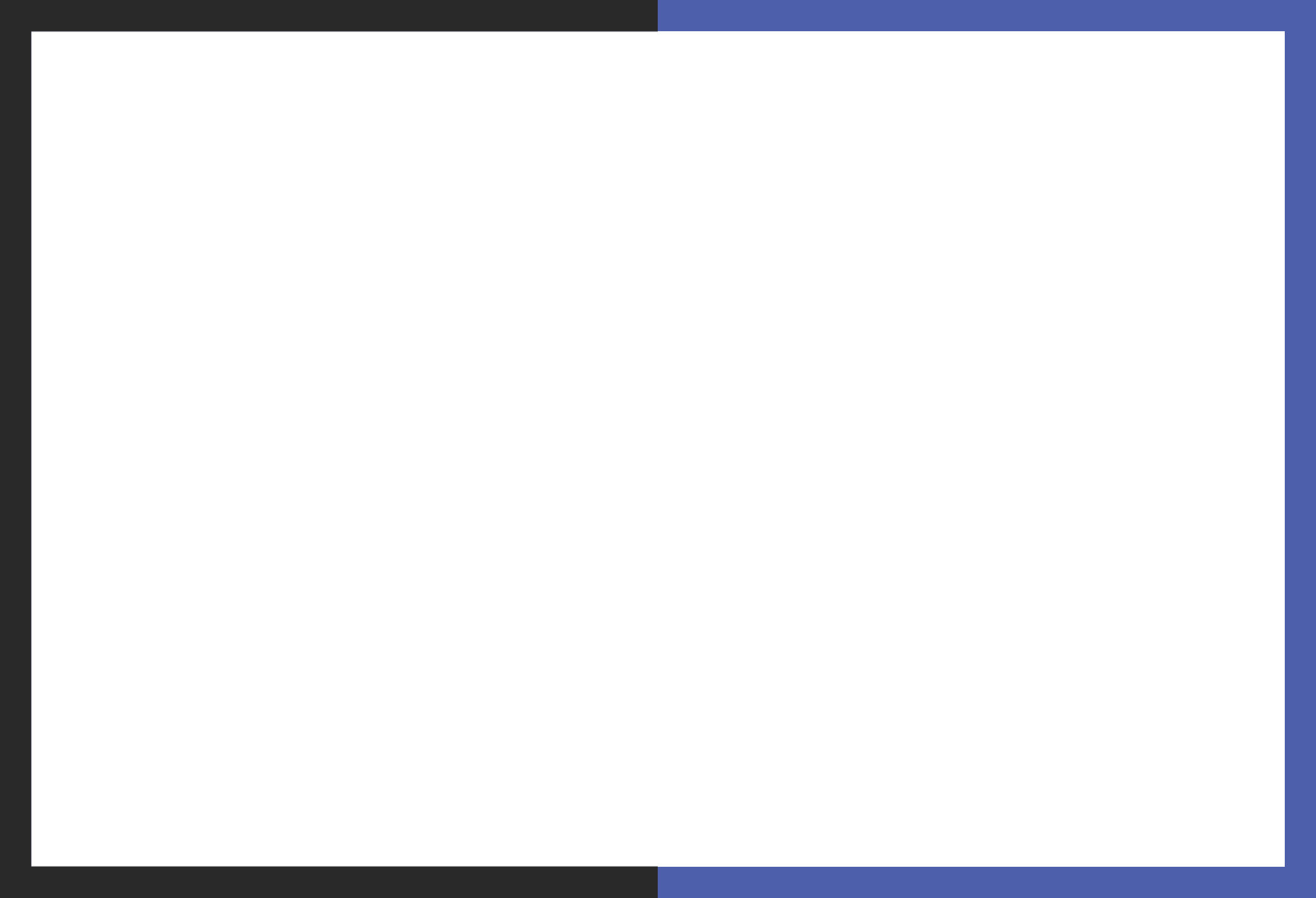 ~
~
~
~
동반석 스위치와 
모터간 제어라인에서
차체와 단락 때 
메인 스위치에서의
제어
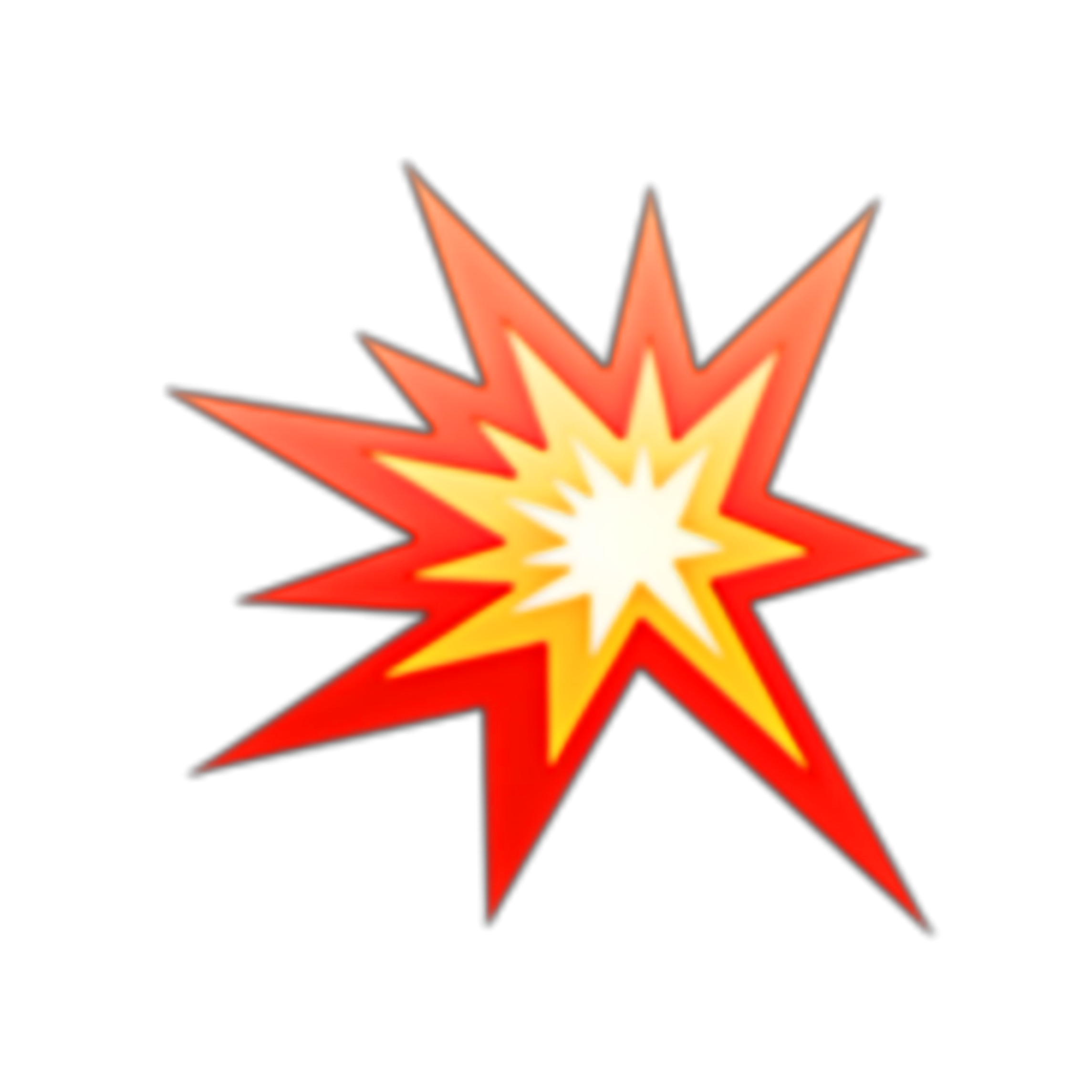 Dash board & instrument panel light control
Power window main switch
Power window relay
off
off
up
down
down
up
Lock S/W
off
A
B
Rear window S/W (LH & RH)
IG key
Dash board & instrument panel light control
ETACS
Front window switch(RH)
off
off
up
down
down
up
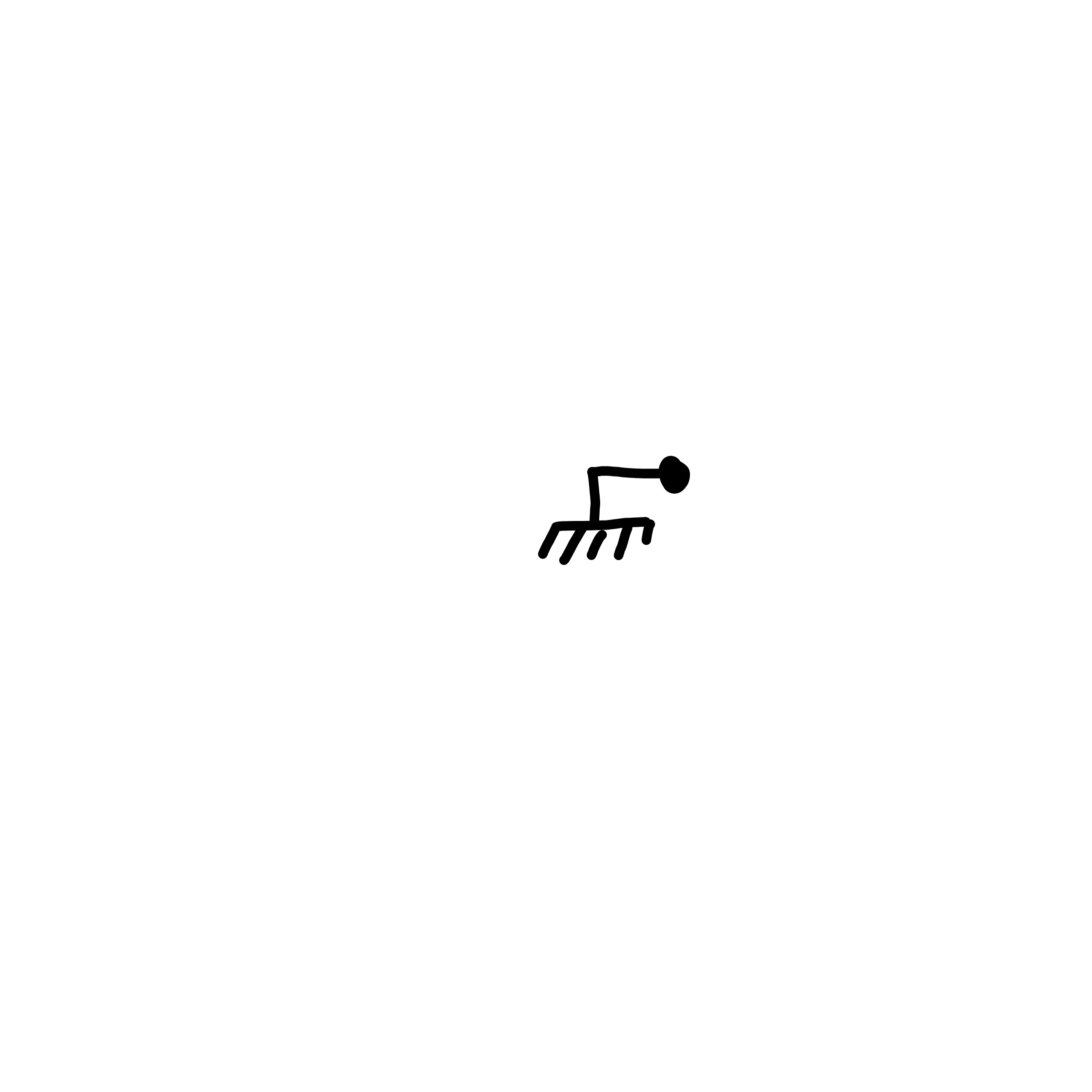 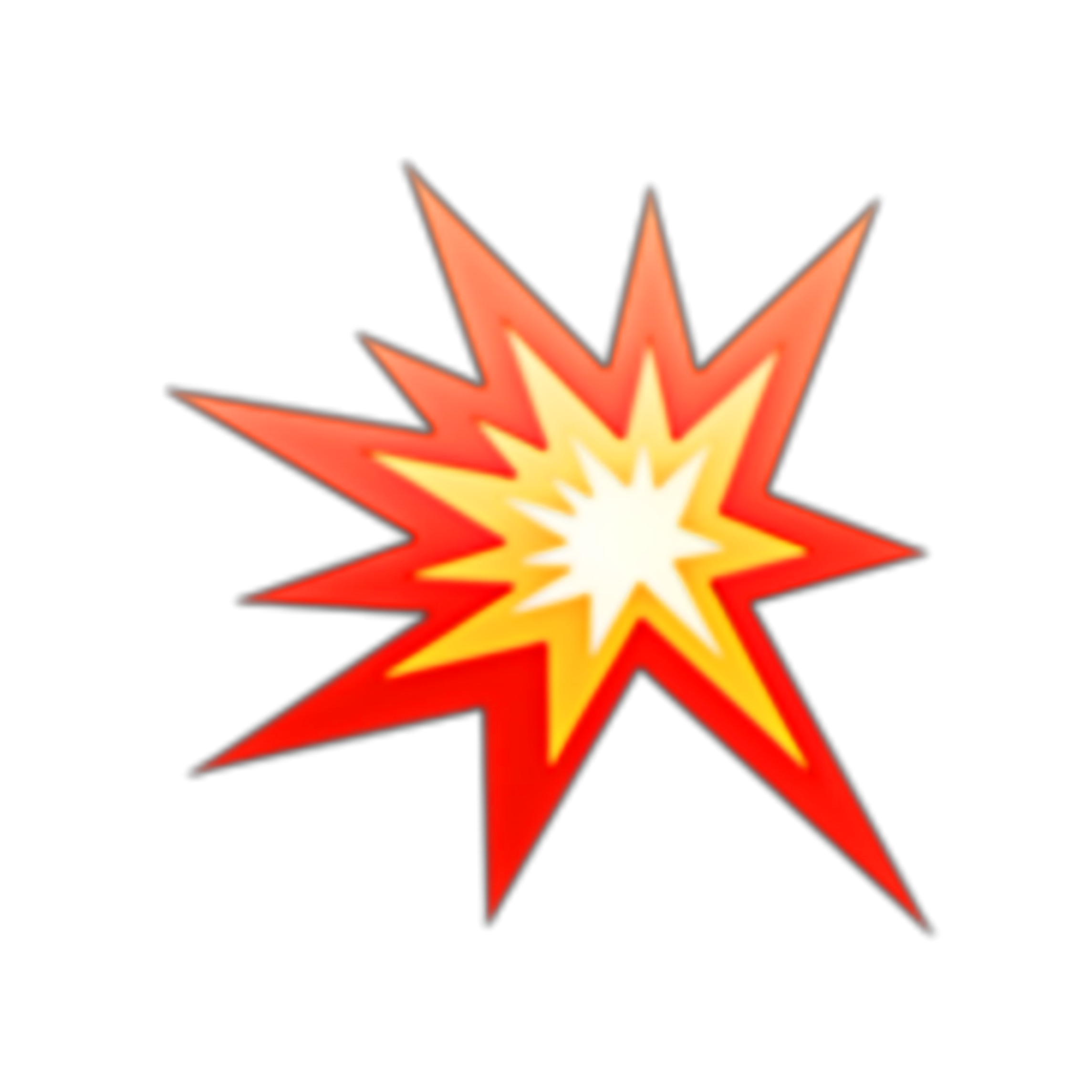 M
Front window motor(RH)
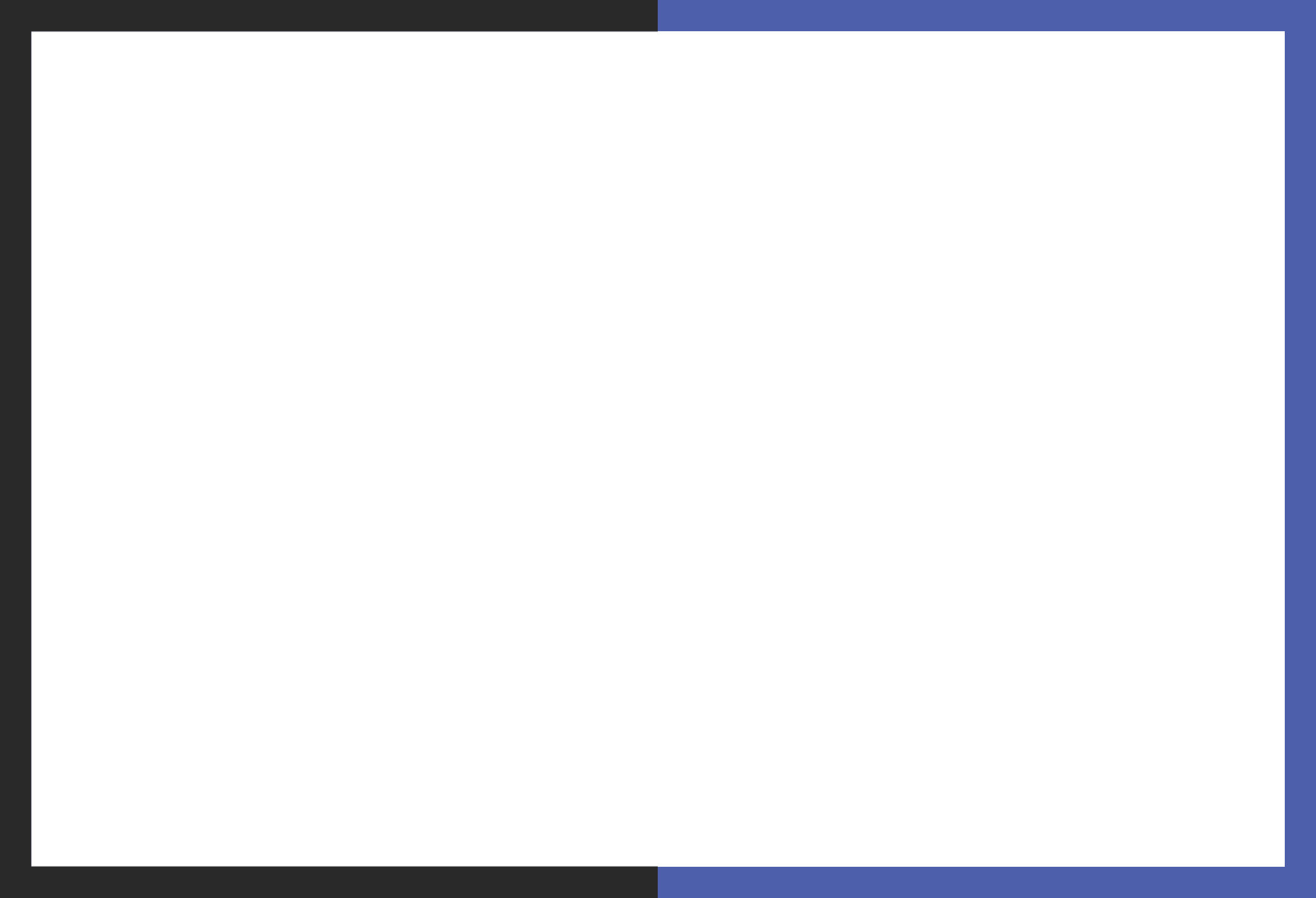 ~
~
~
~
Up제어라인과
차체간의 단락때
동반석 S/W에서 제어
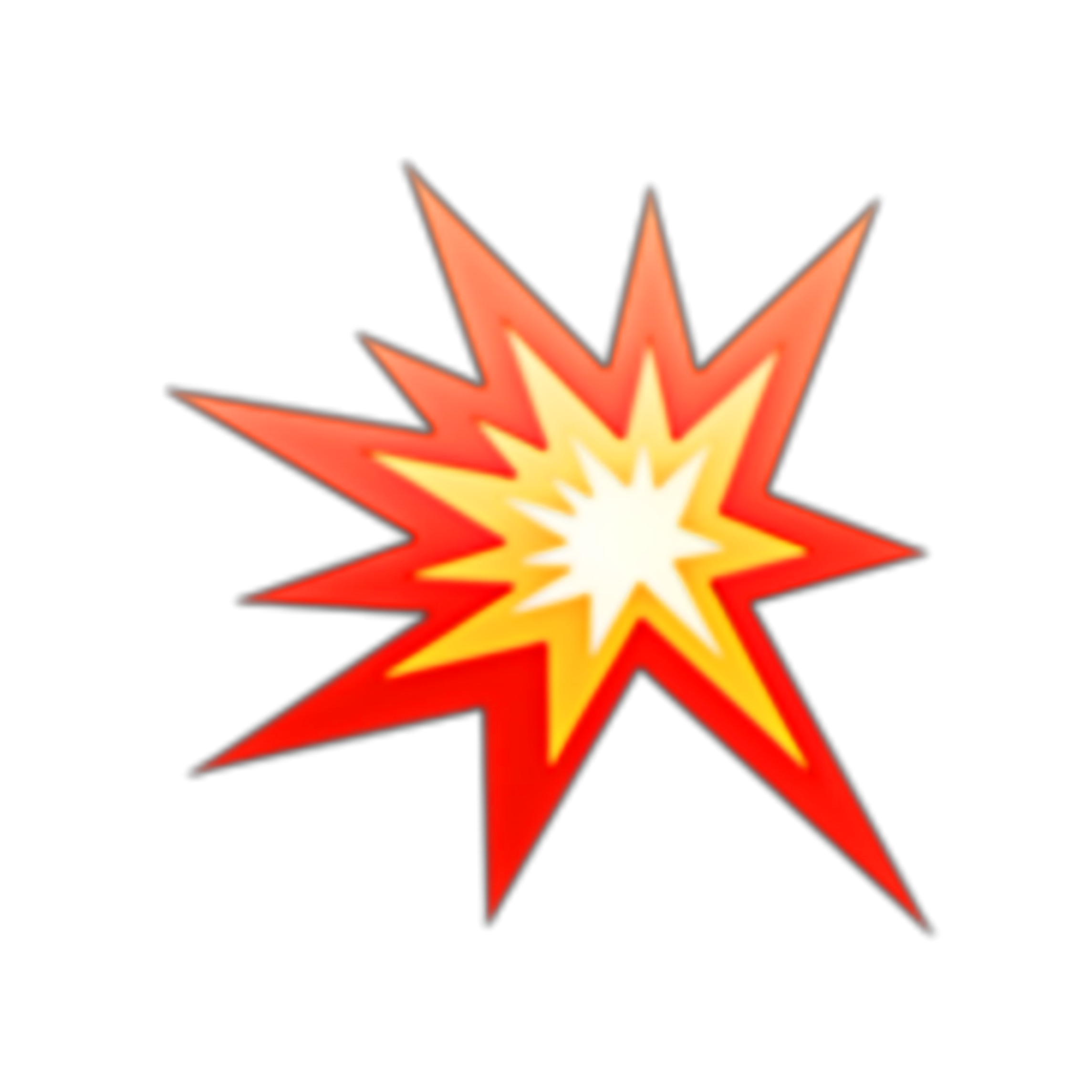 Dash board & instrument panel light control
Power window main switch
Power window relay
off
off
up
down
down
up
Lock S/W
off
A
B
Rear window S/W (LH & RH)
IG key
Dash board & instrument panel light control
ETACS
Front window switch(RH)
off
off
up
down
down
up
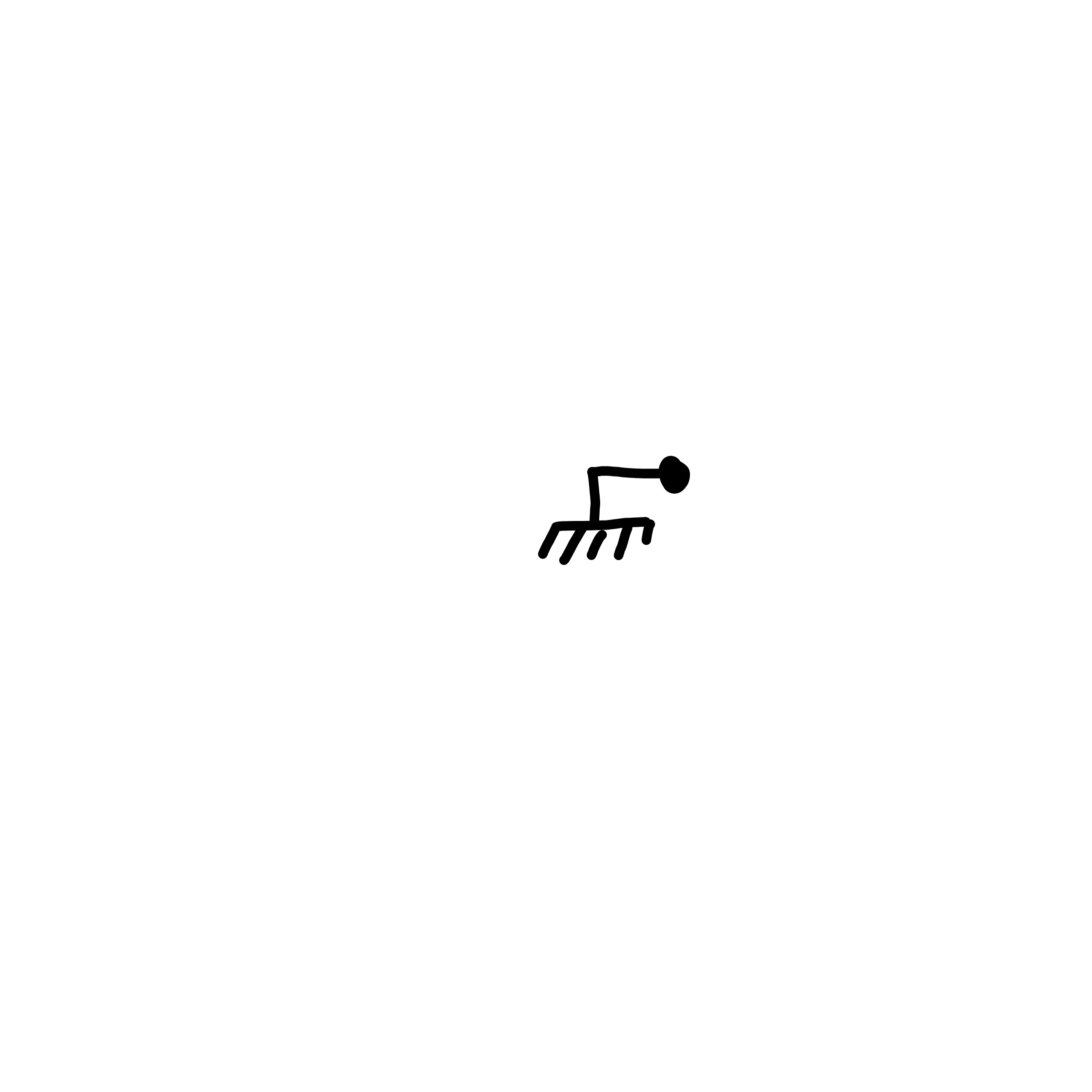 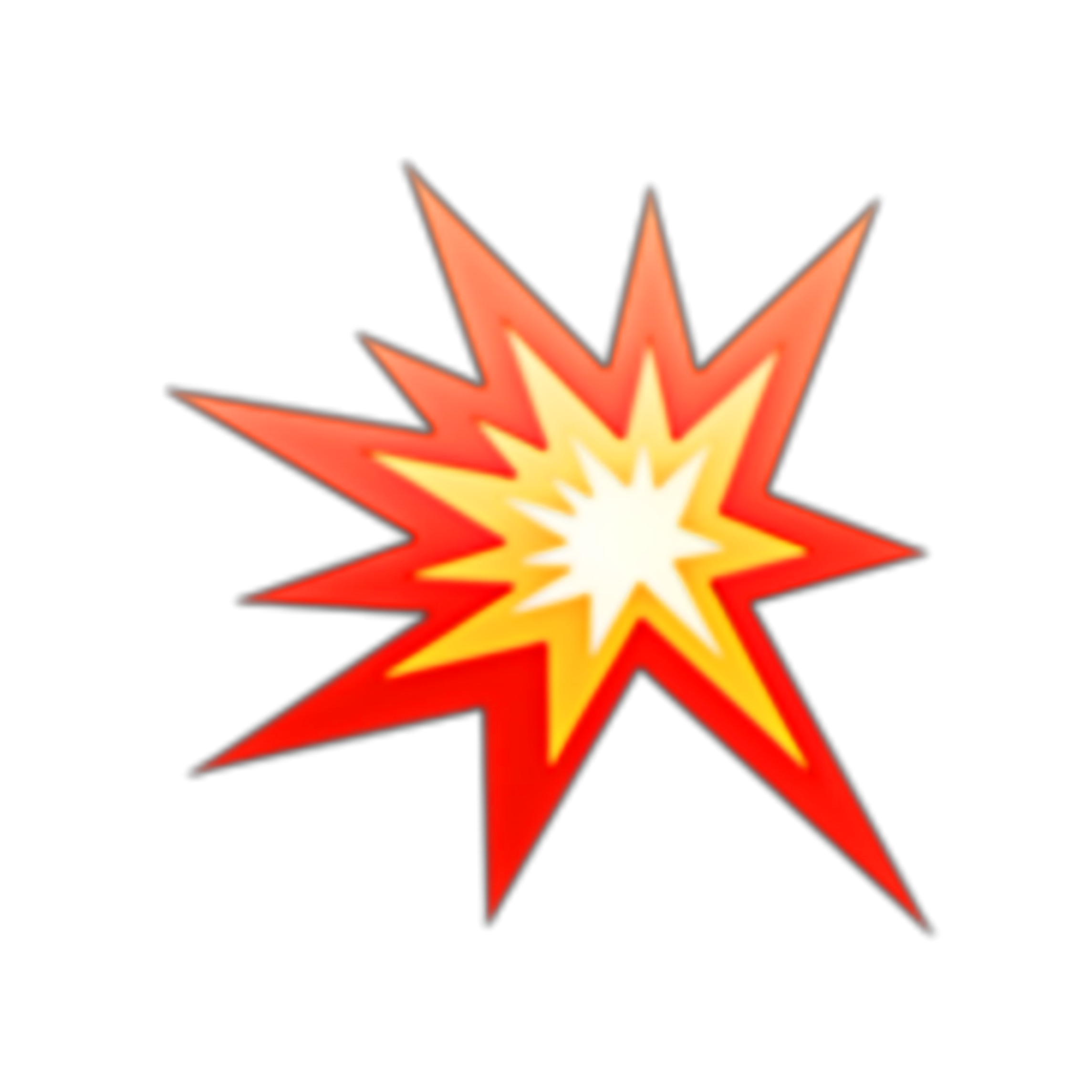 M
Front window motor(RH)
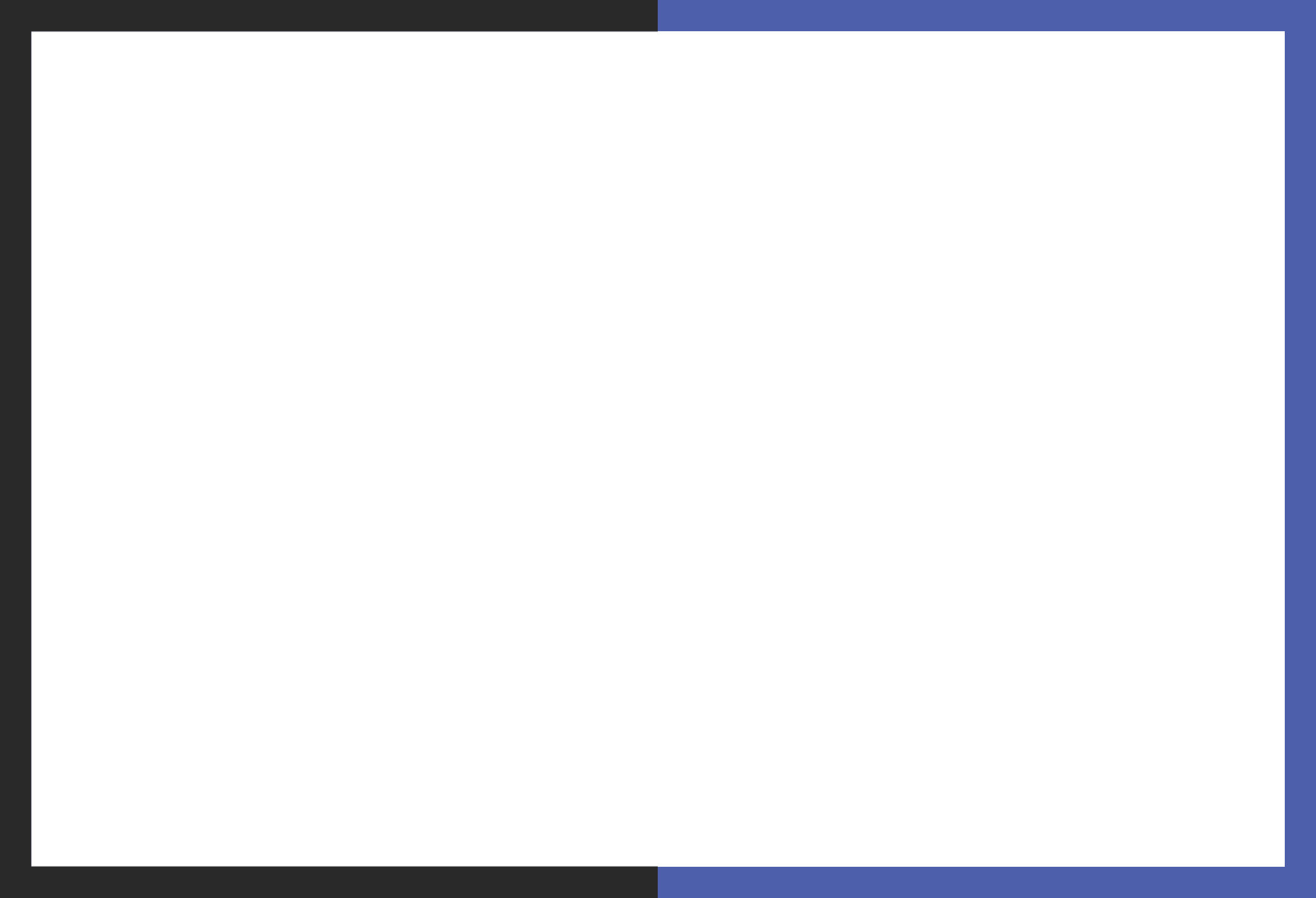 고장진단방법
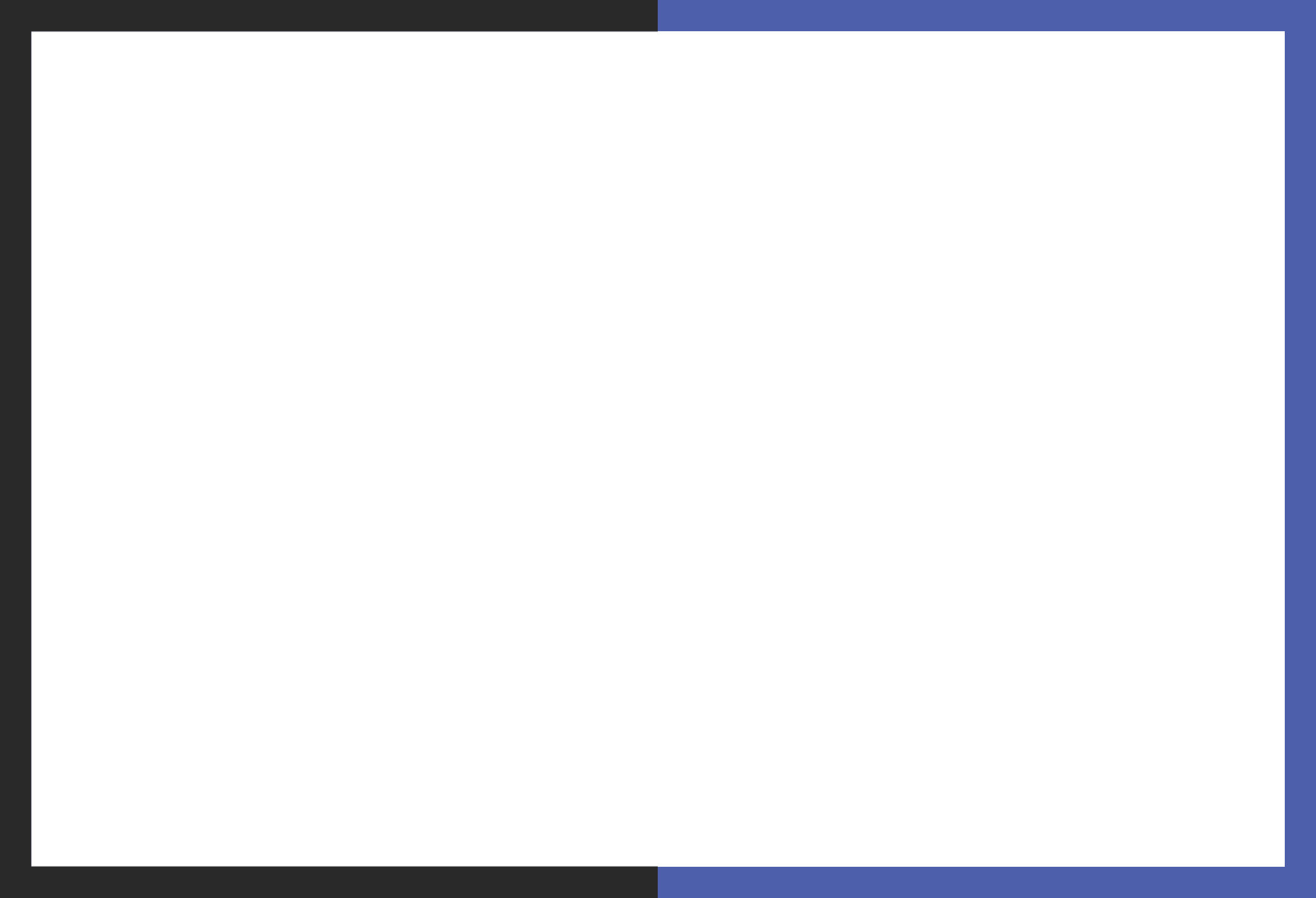 ~
~
~
~
Dash board & instrument panel light control
Power window main switch
2
1
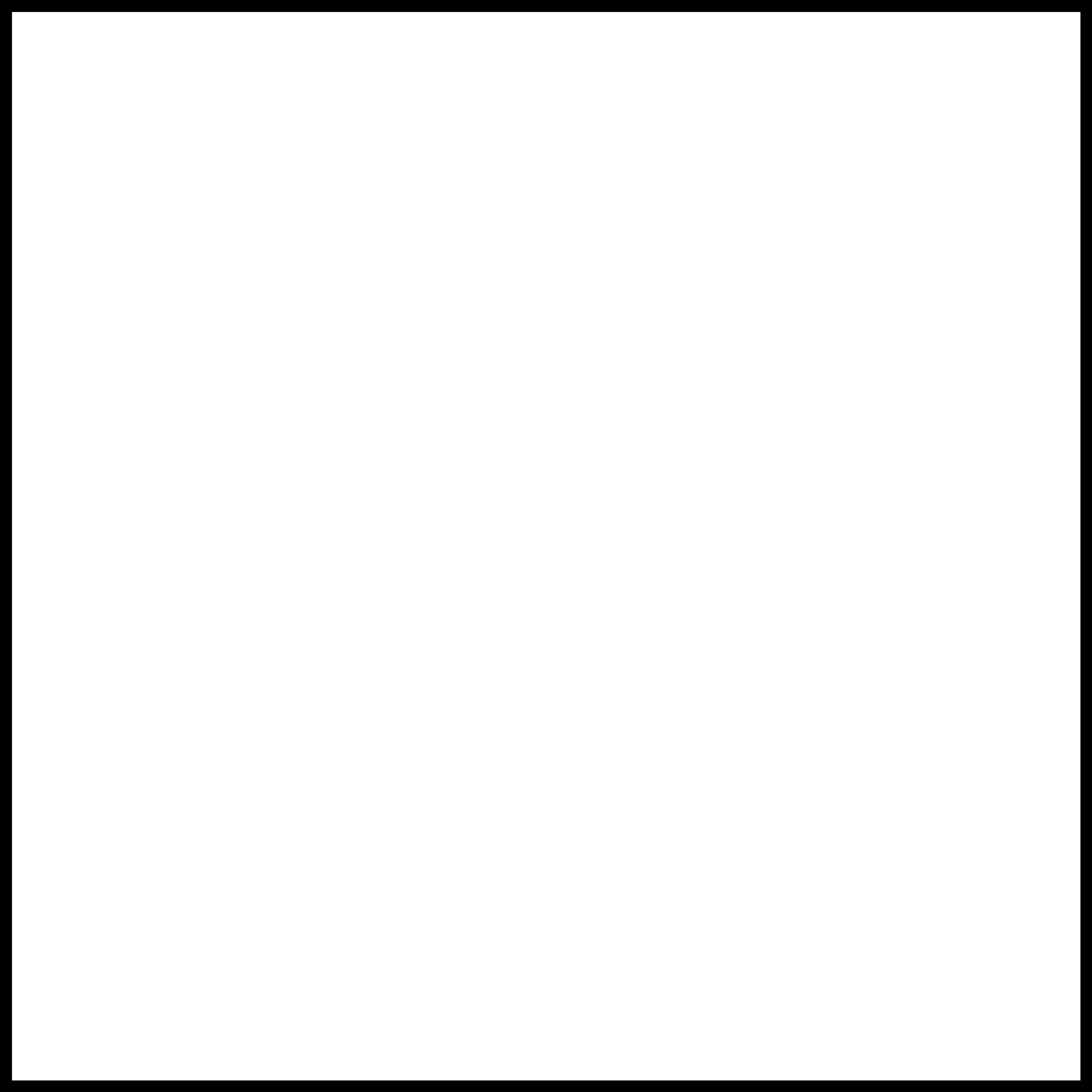 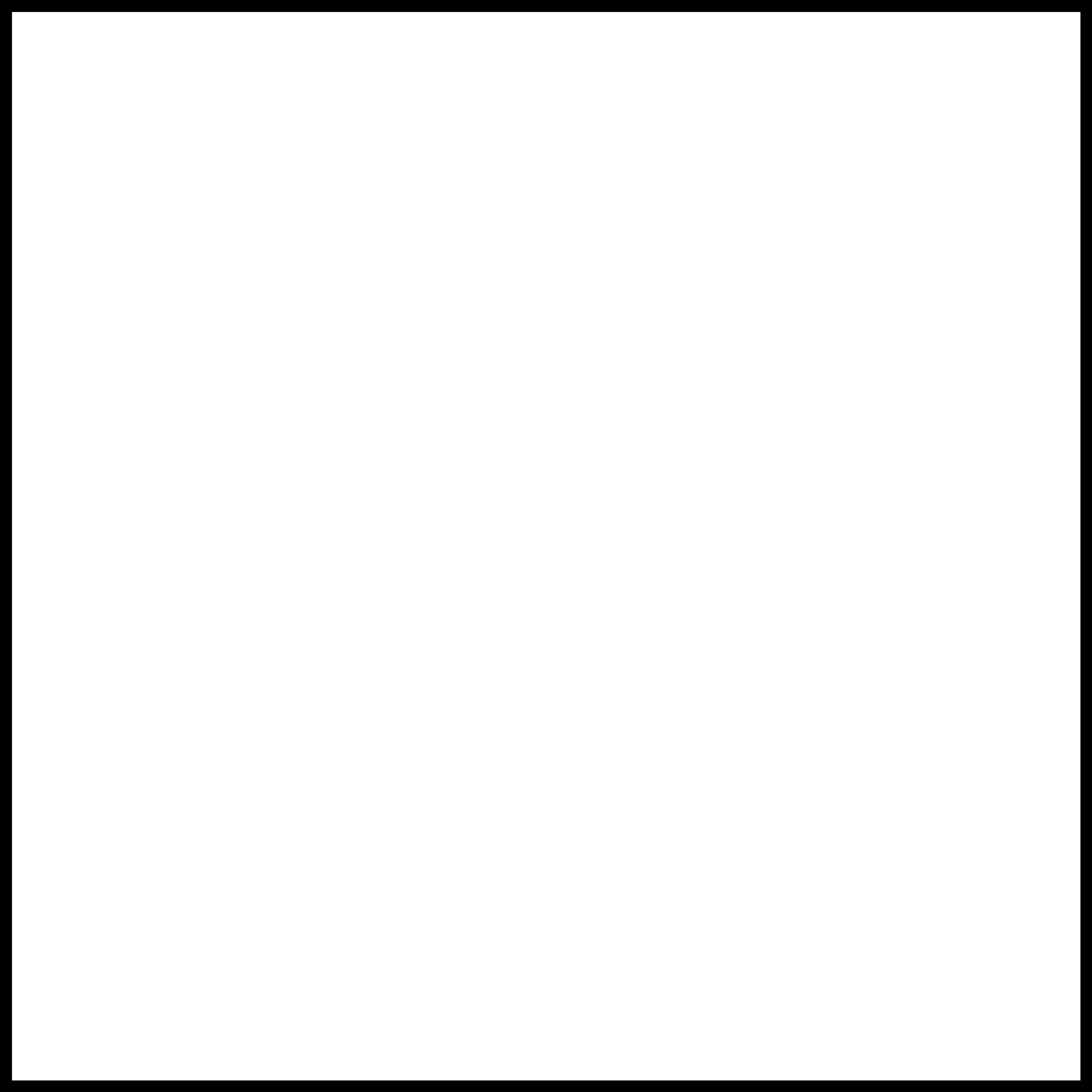 Power window relay
off
off
up
down
down
up
Lock S/W
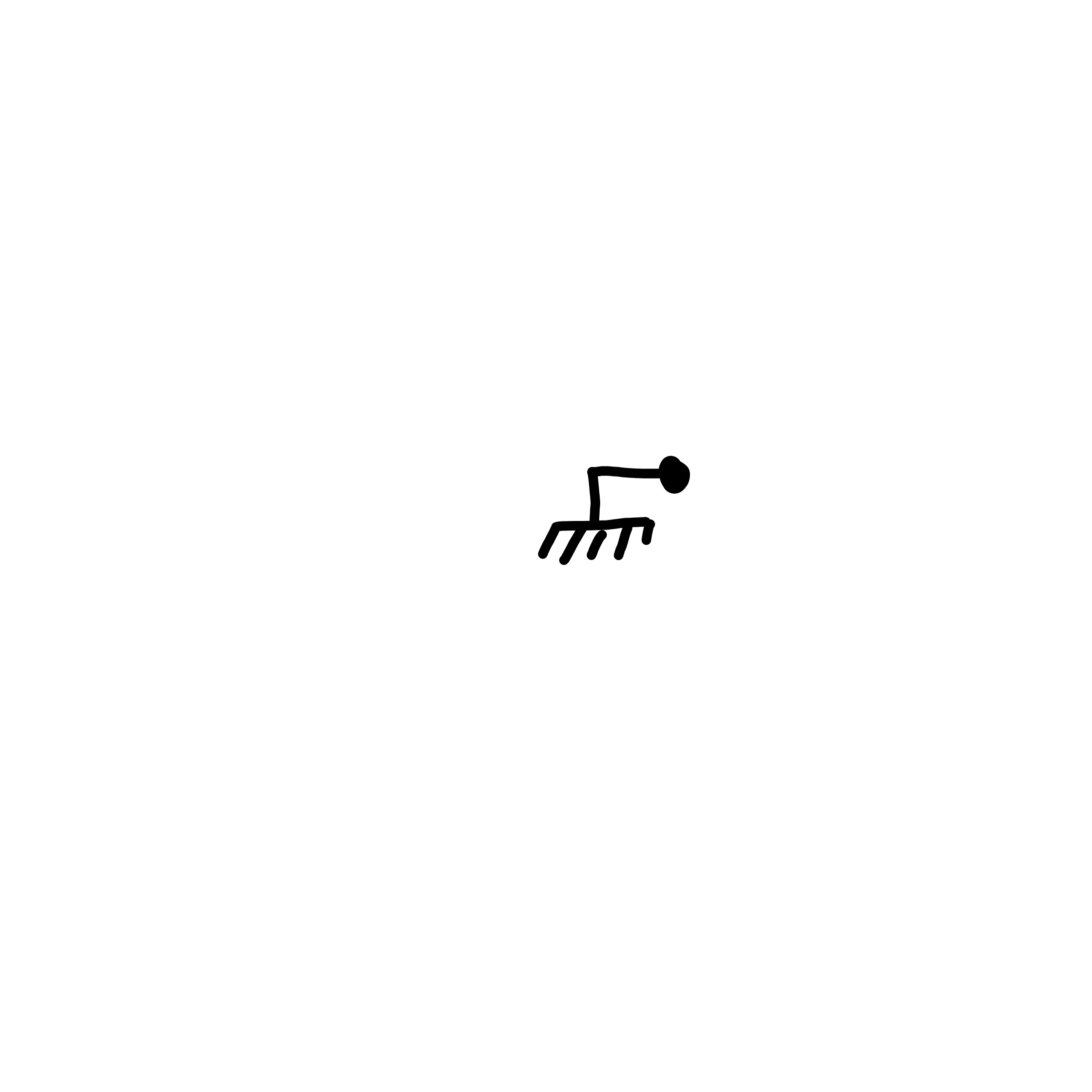 off
A
6
5
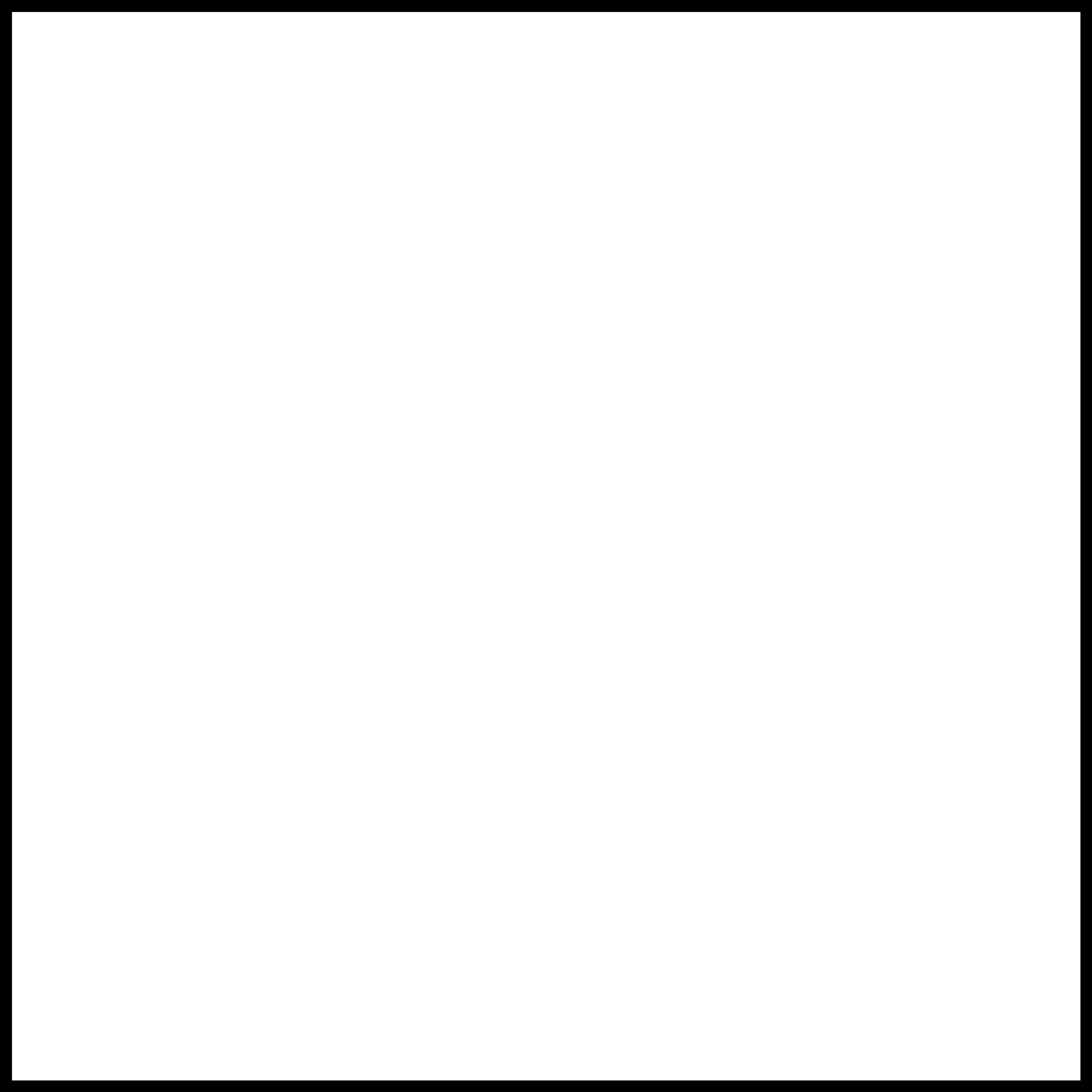 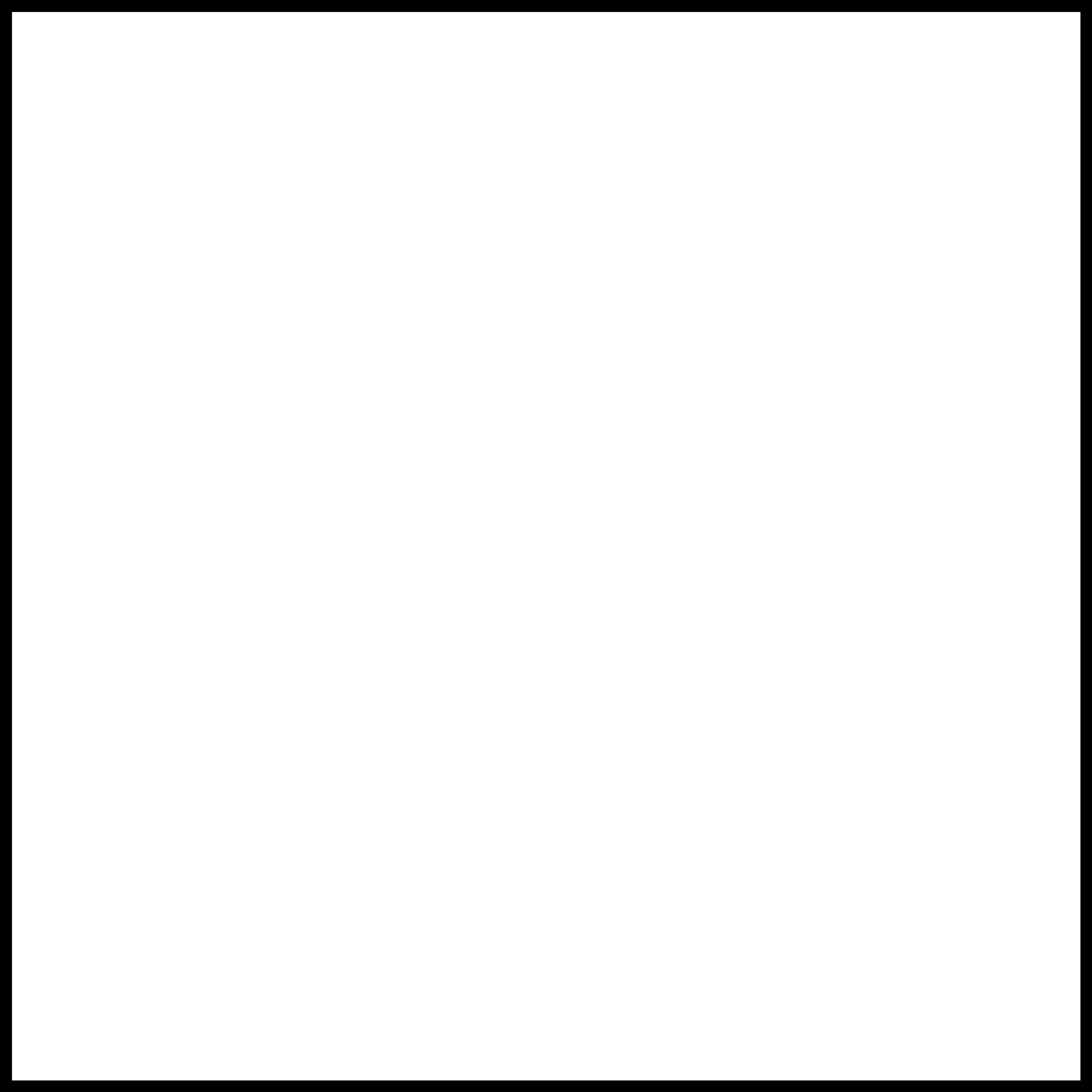 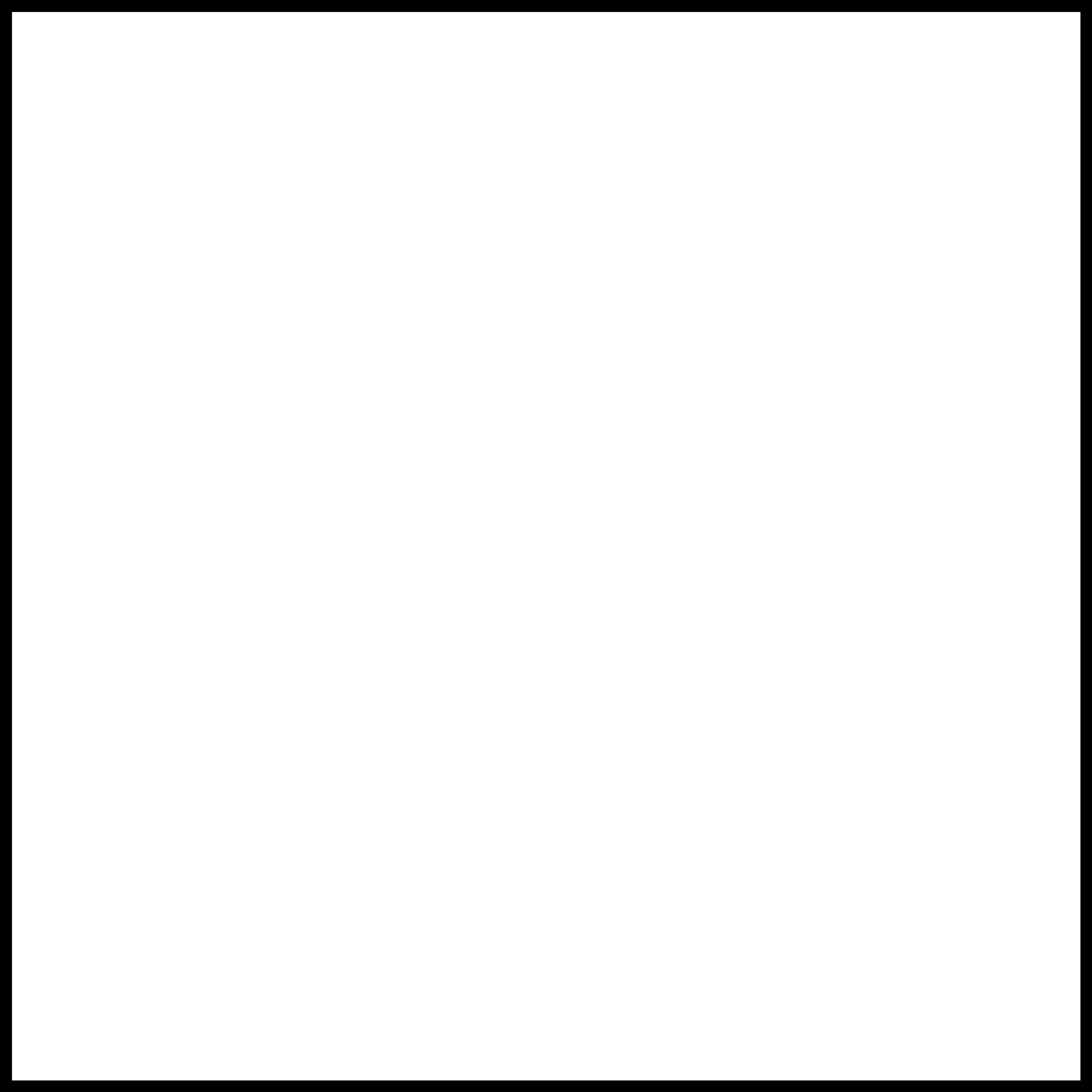 3
4
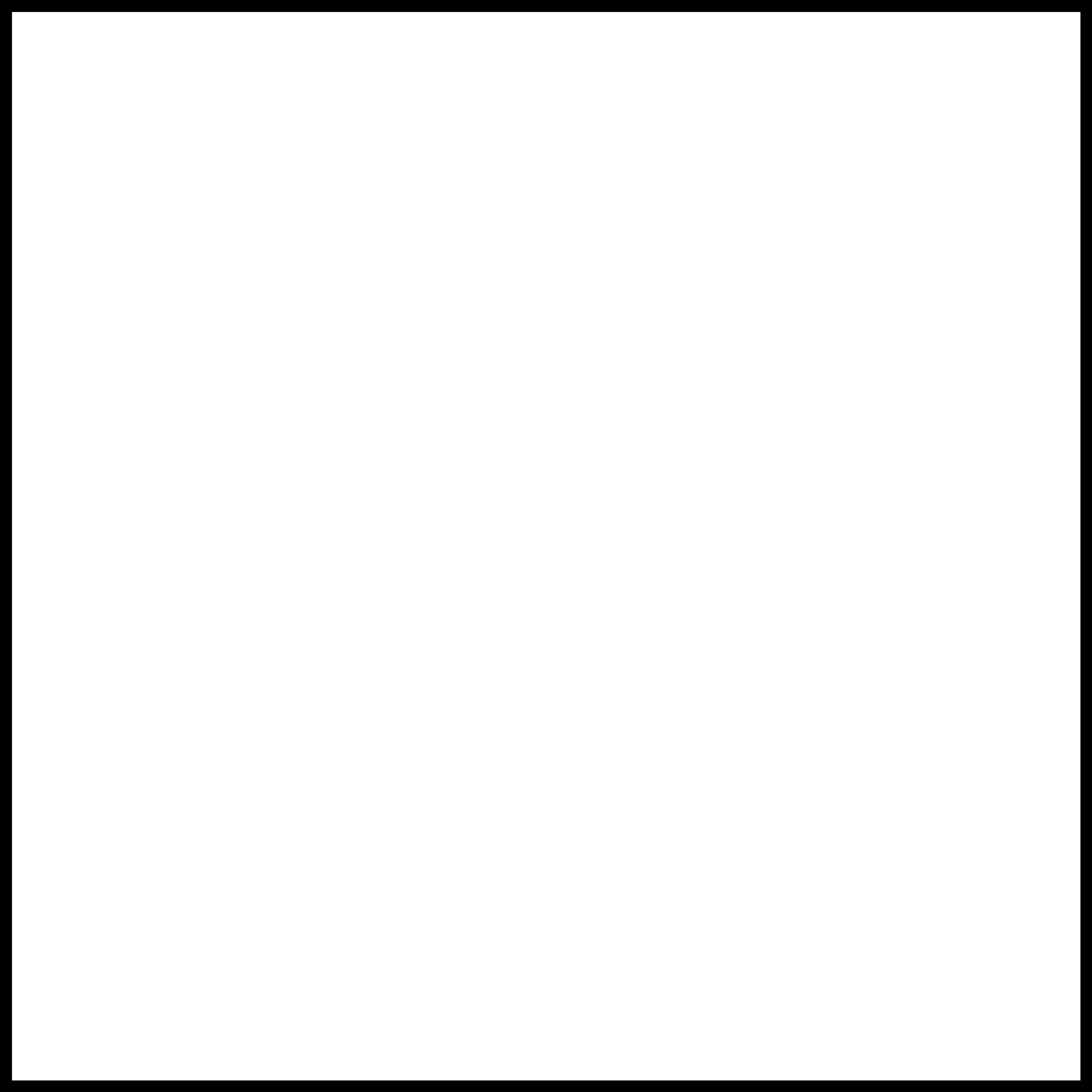 B
Rear window S/W (LH & RH)
IG key
Dash board & instrument panel light control
ETACS
Front window switch(RH)
C
B
A
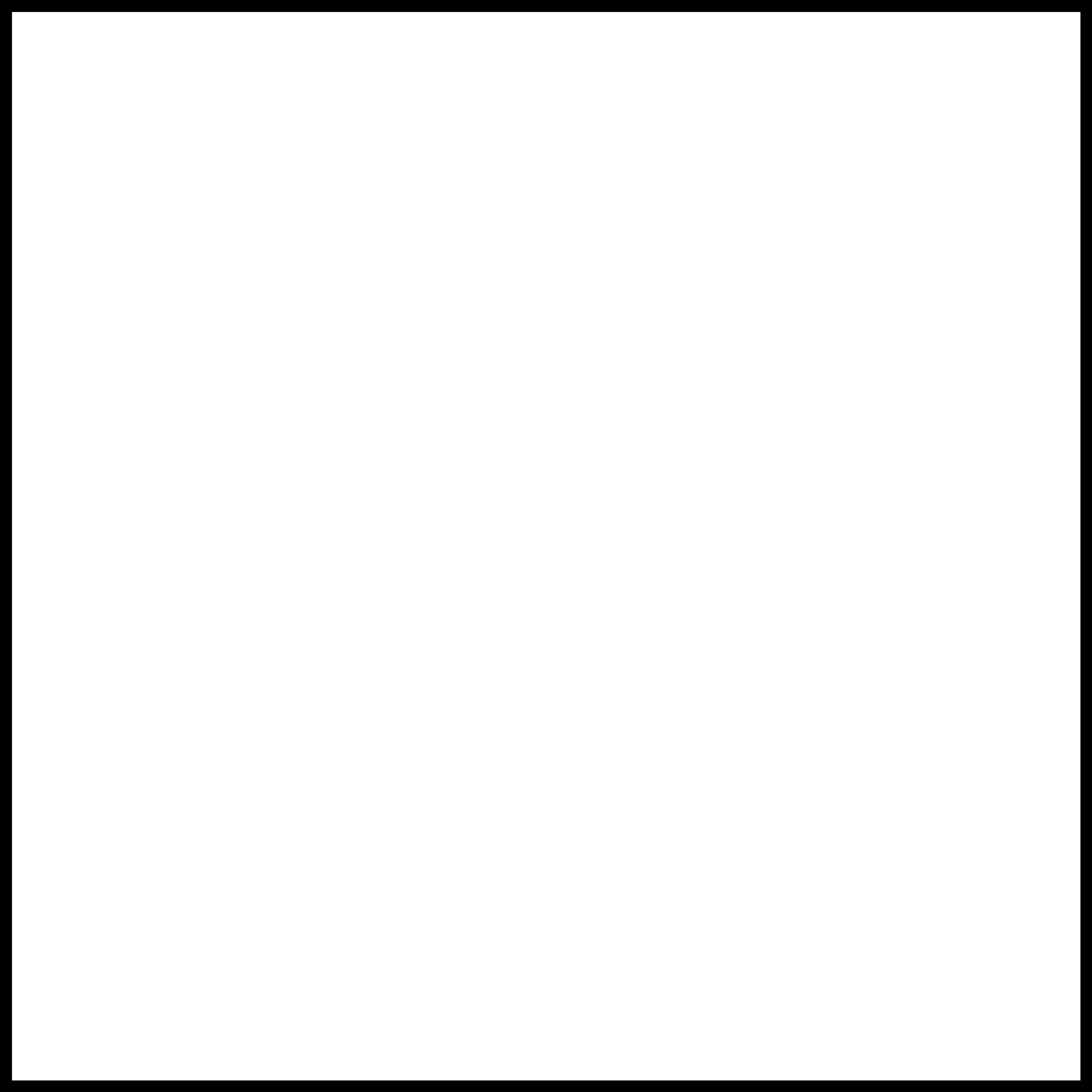 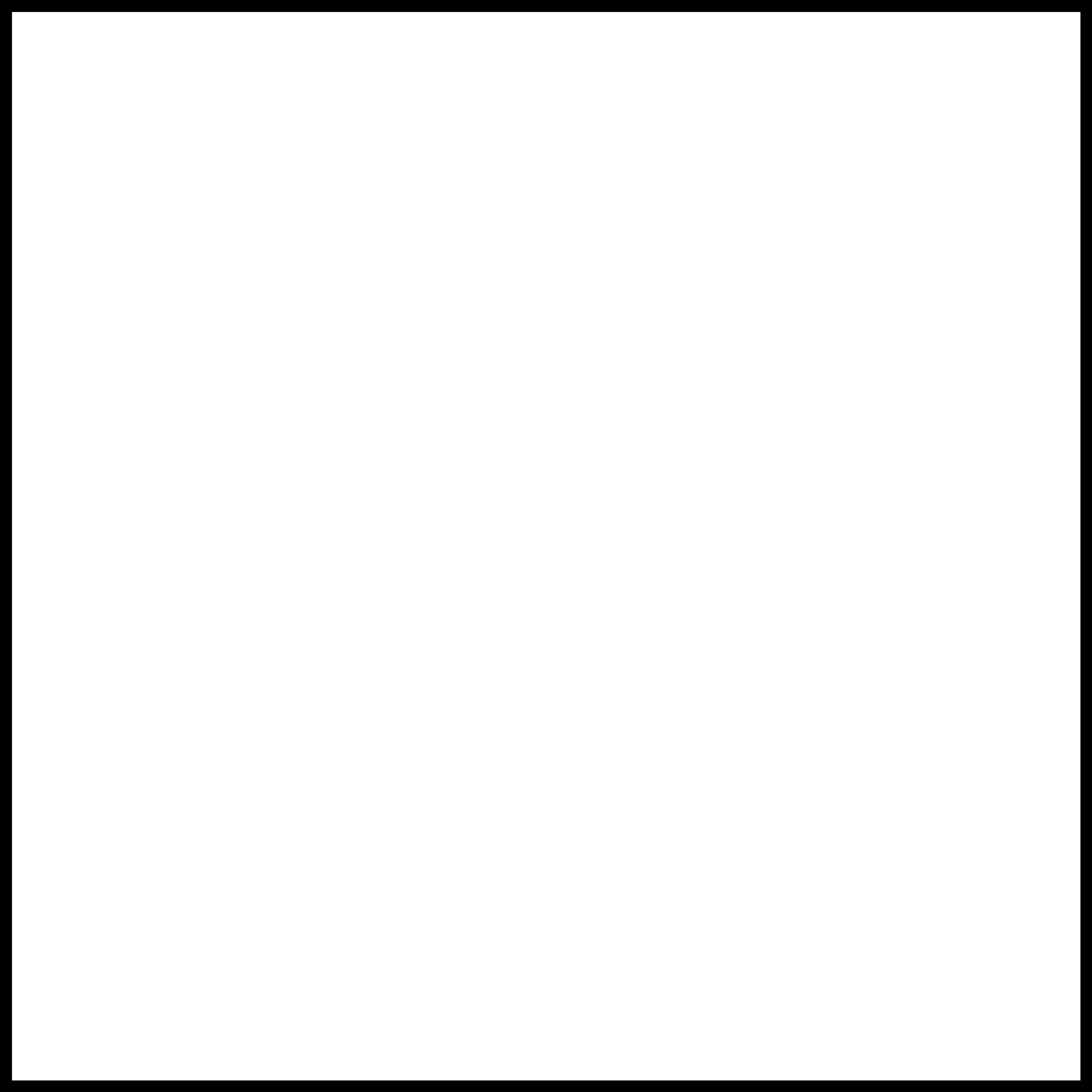 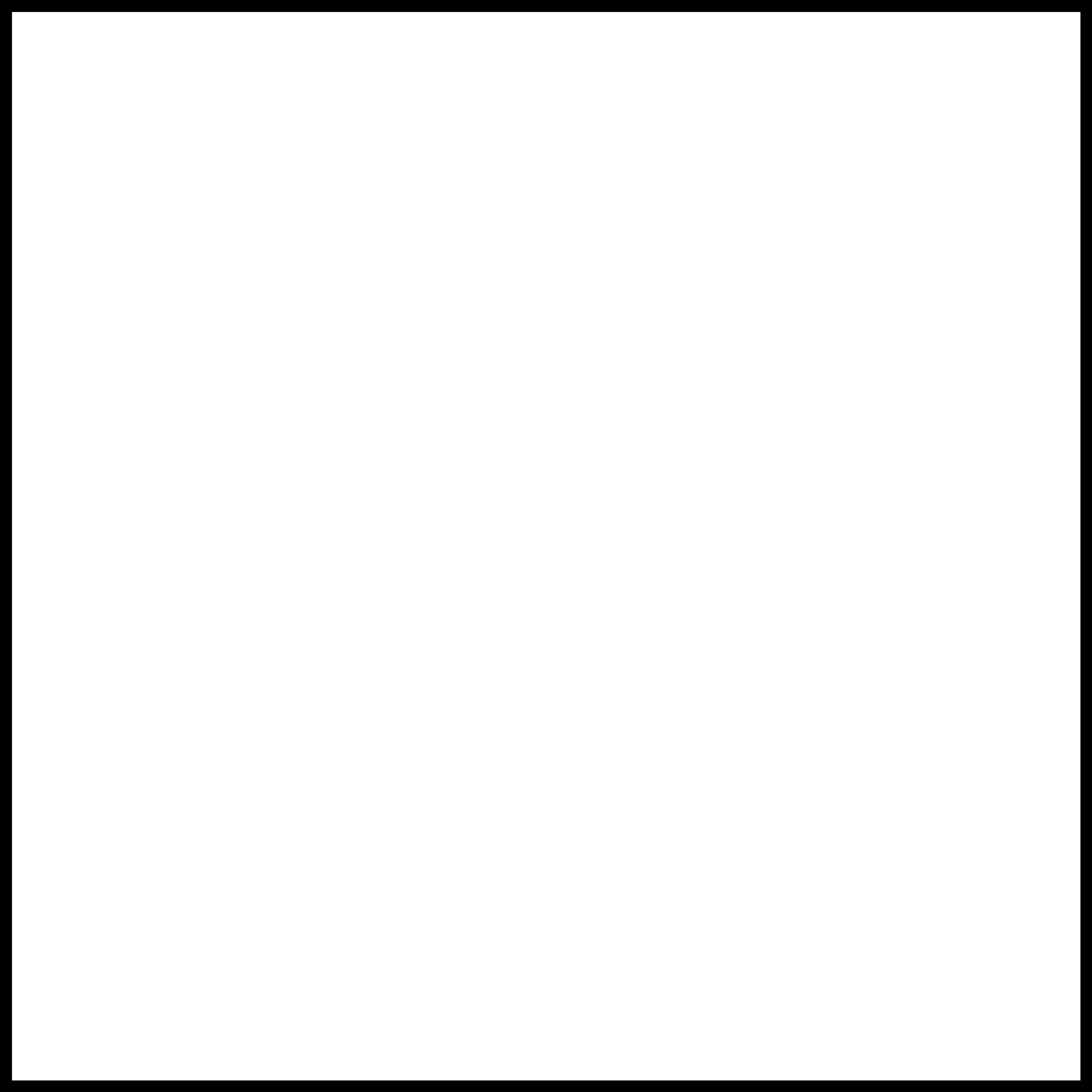 D
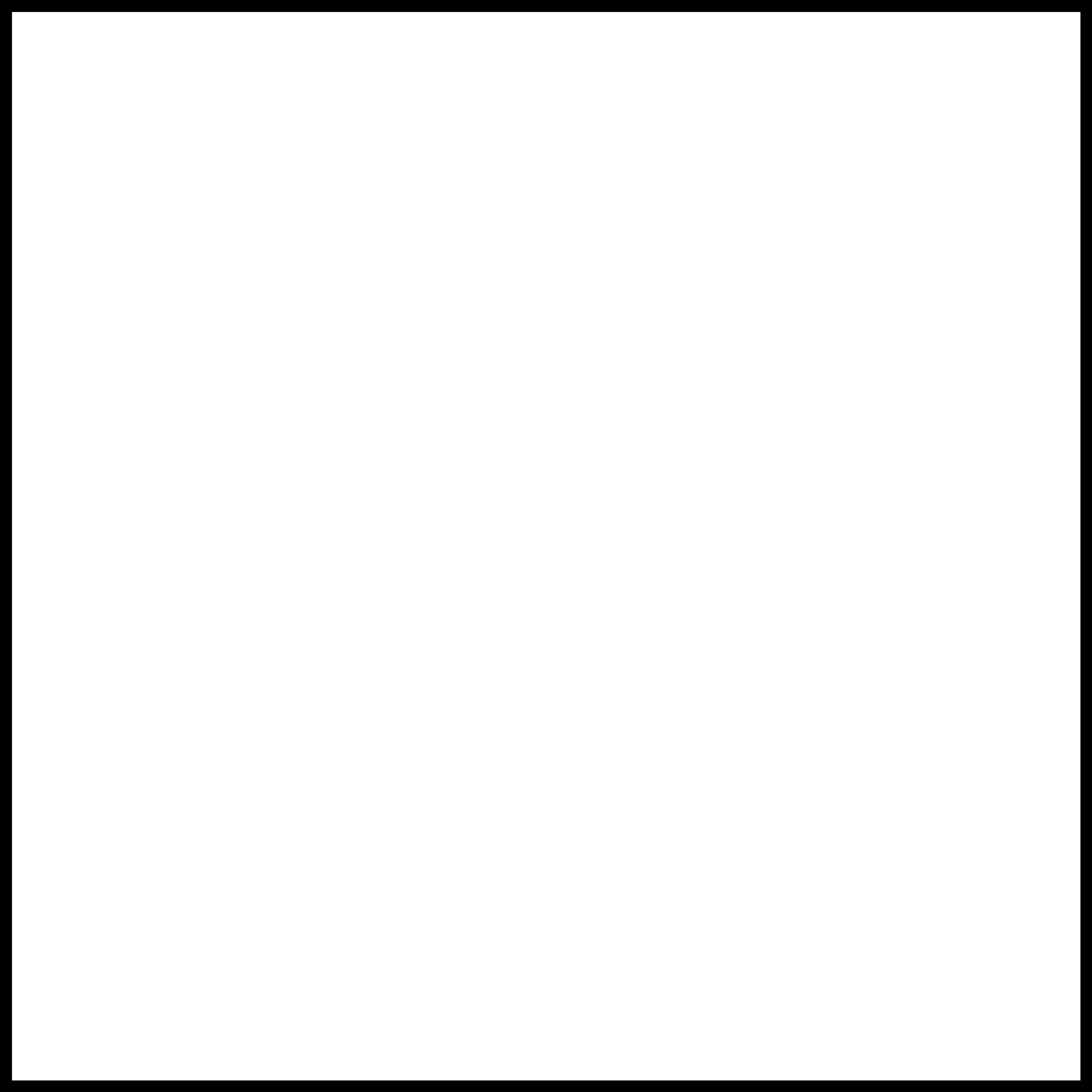 off
off
up
down
down
up
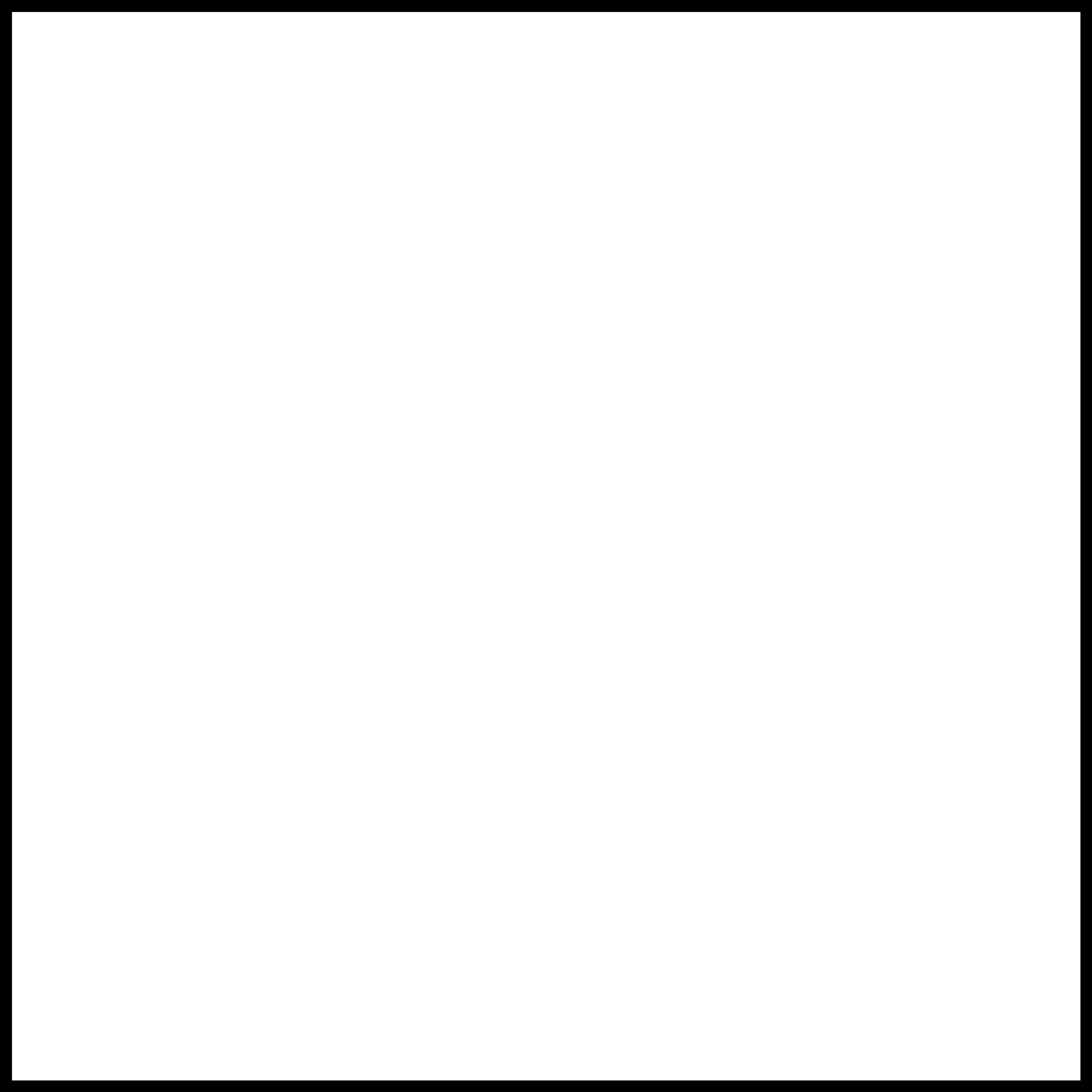 E
G
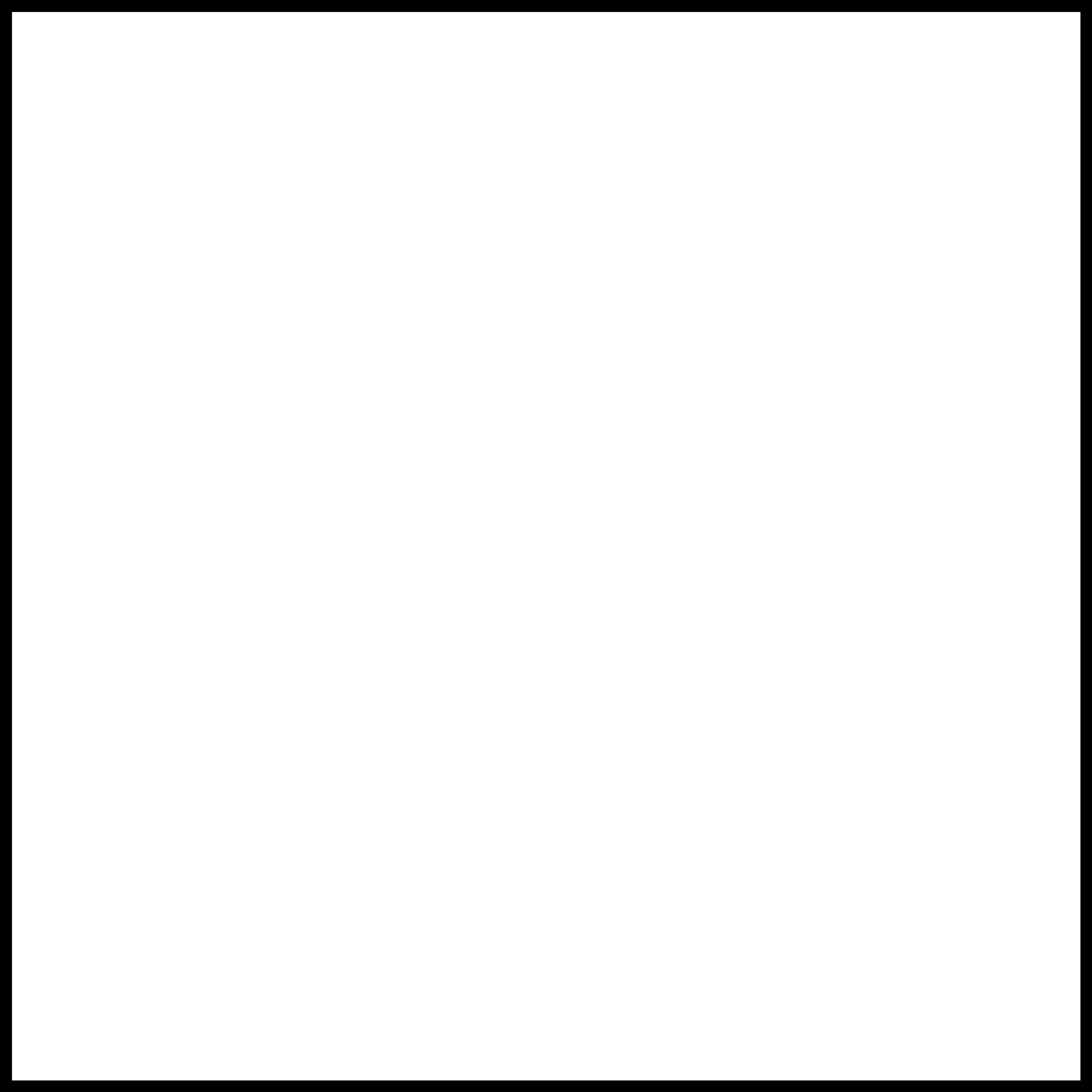 F
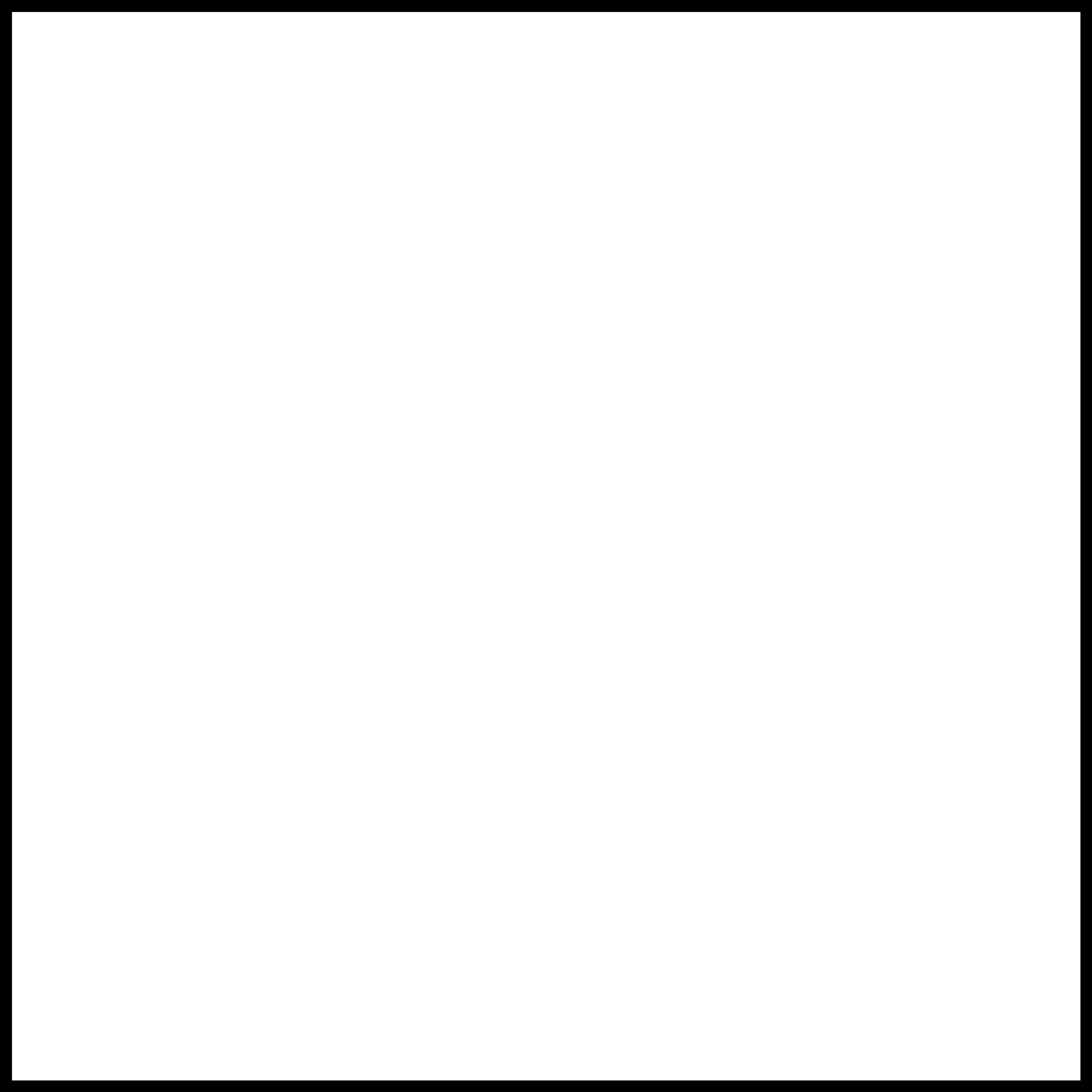 M
Front window motor(RH)